11 maart 2019 
	Joël van den Doel
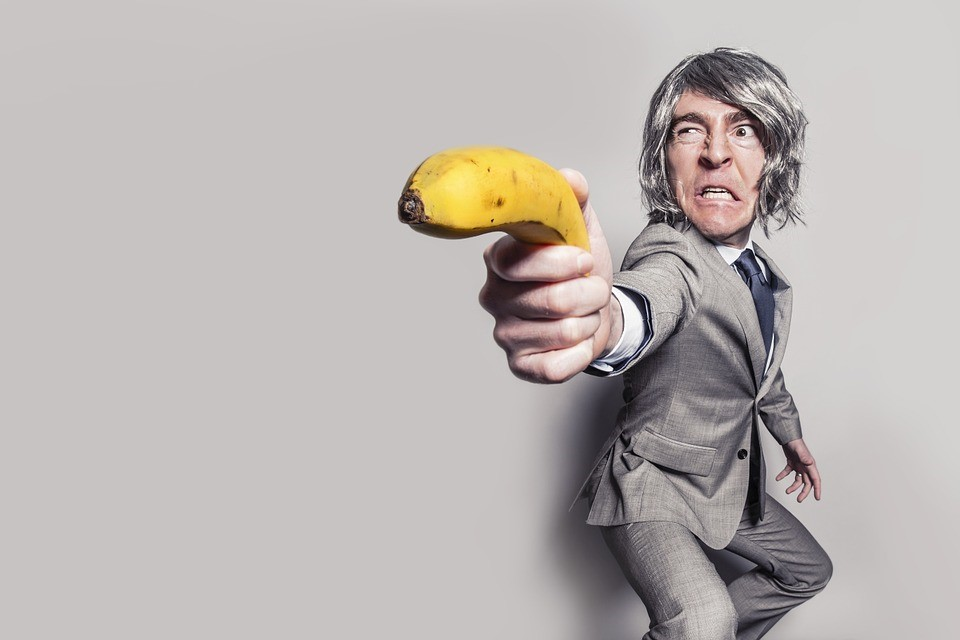 intern 
ondernemerschap
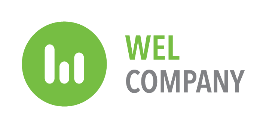 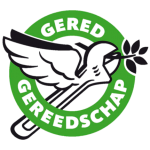 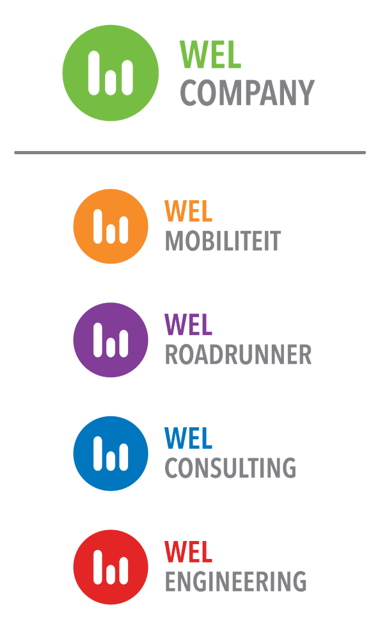 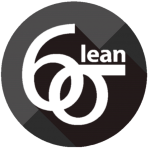 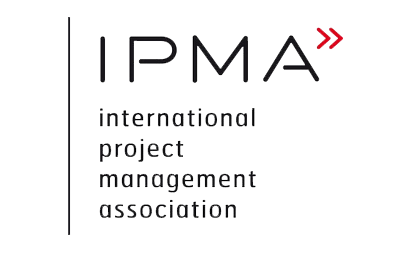 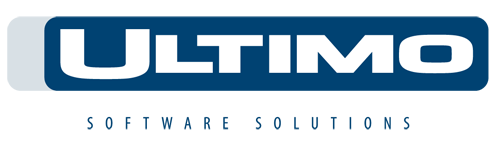 Partner
Gecertificeerd
Gecertificeerd
Ambassadeur
Vooruit met uw wagenpark-, materieel- en assetmanagement!
Vooruit met slimme beheersoftware!
Vooruit door project- en procesmanagement!
Vooruit door techniek!
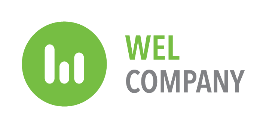 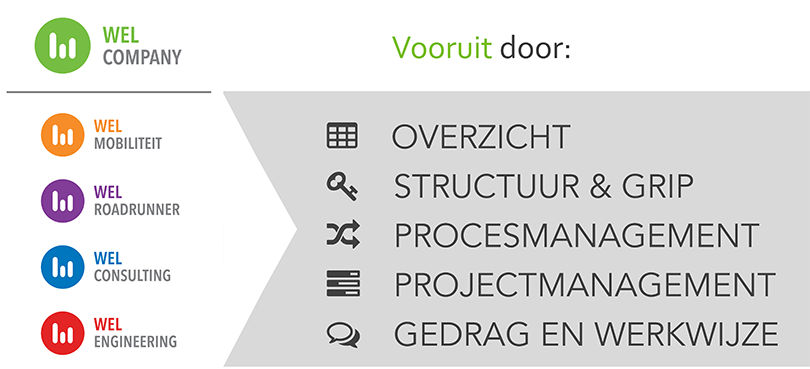 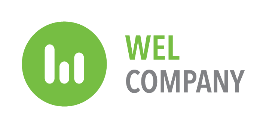 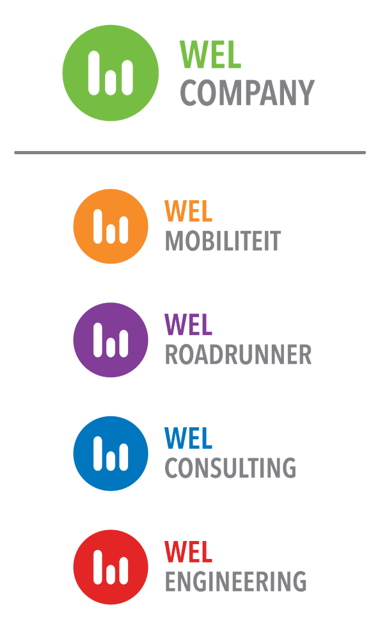 Driehuizen Transport
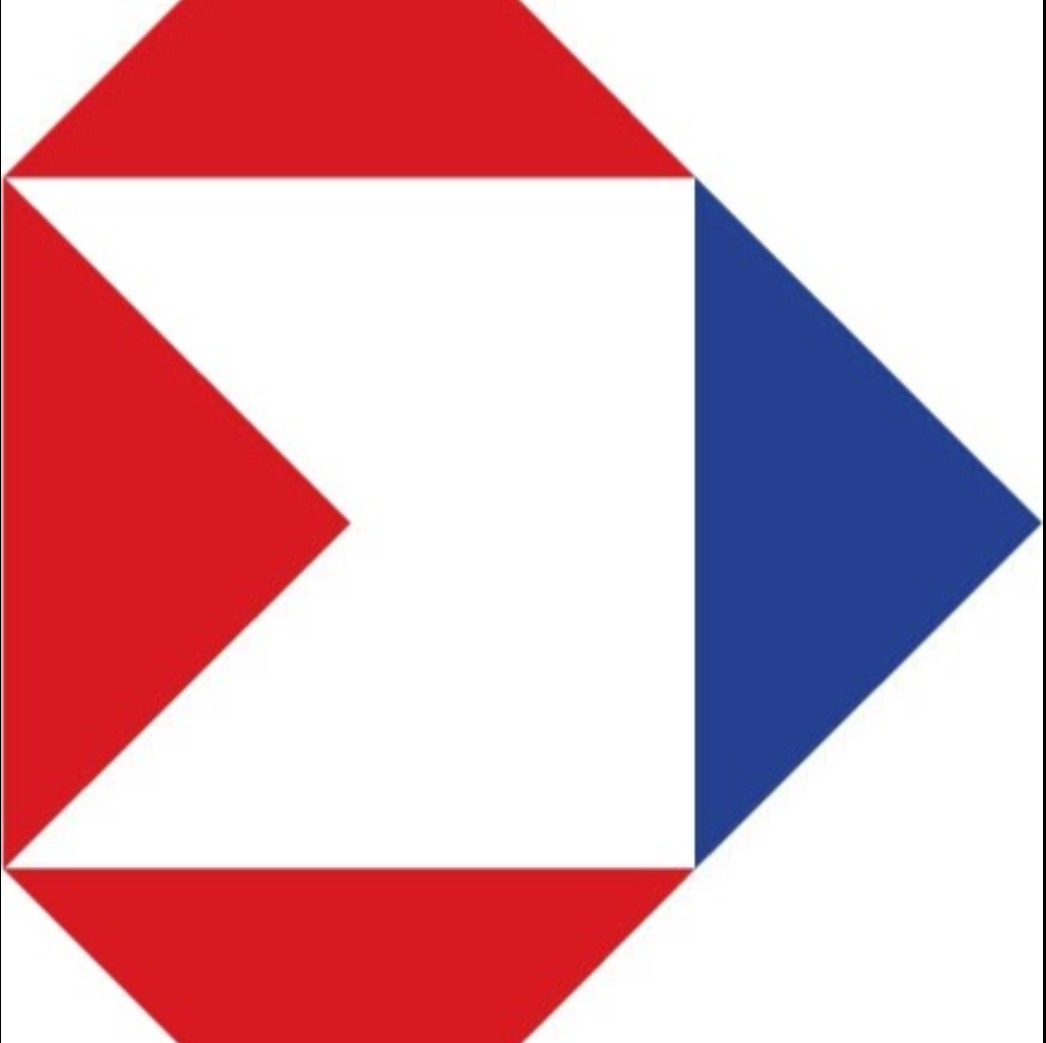 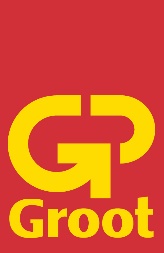 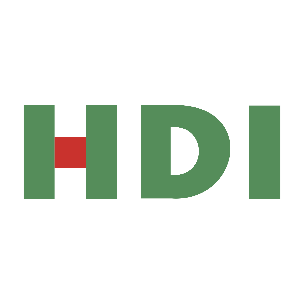 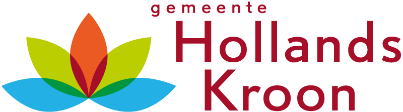 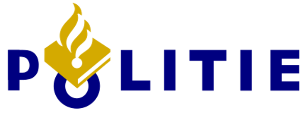 Vooruit met uw wagenpark-, materieel- en assetmanagement!
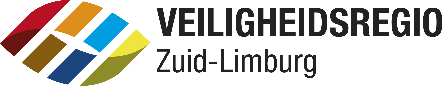 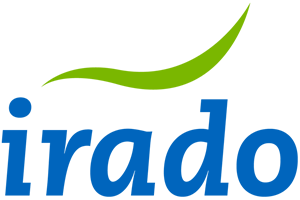 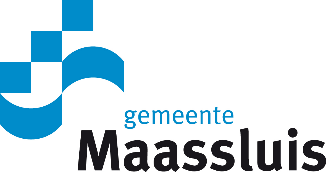 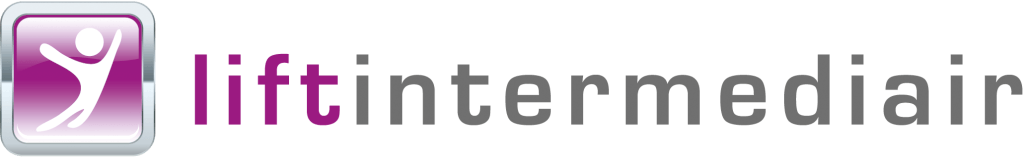 Vooruit met slimme beheersoftware!
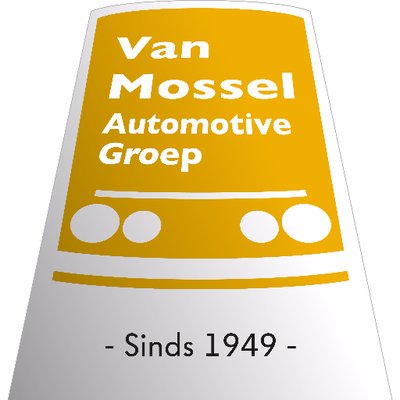 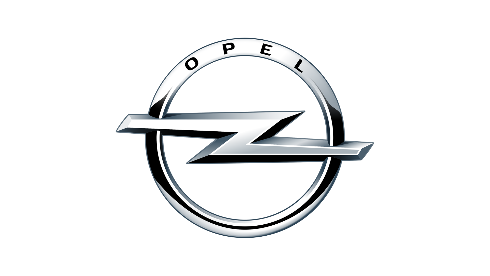 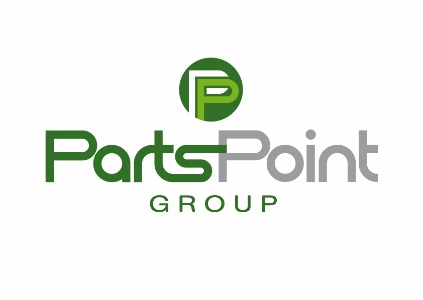 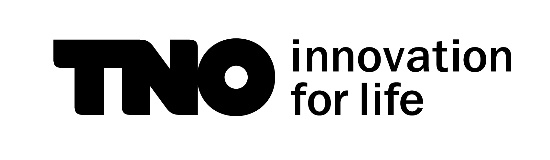 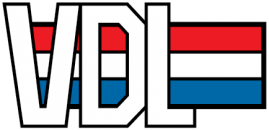 Vooruit door project- en procesmanagement!
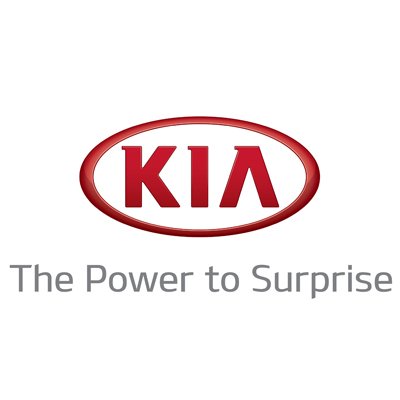 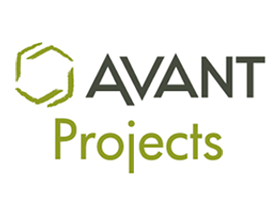 Vooruit door techniek!
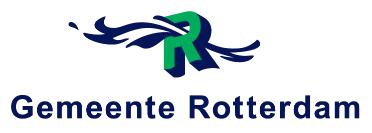 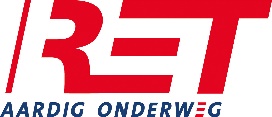 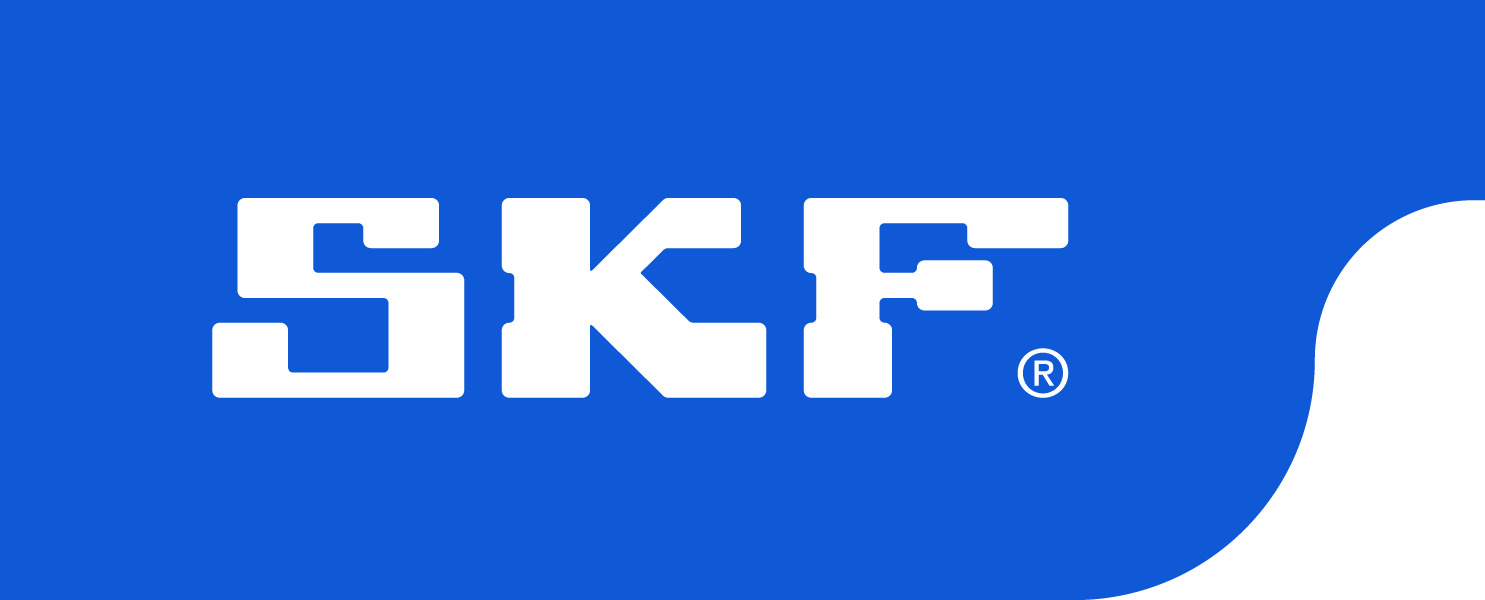 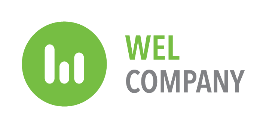 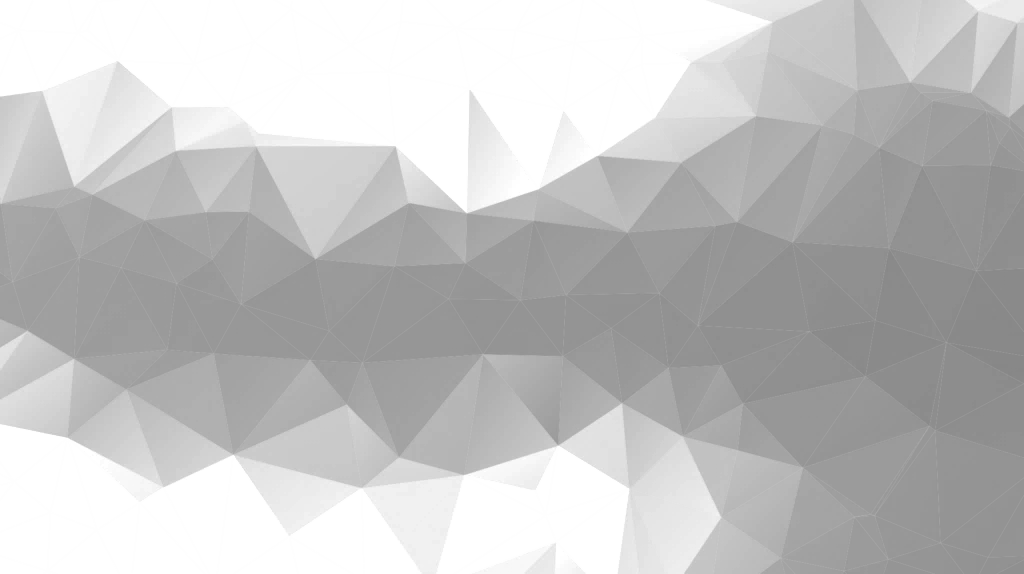 Wie?
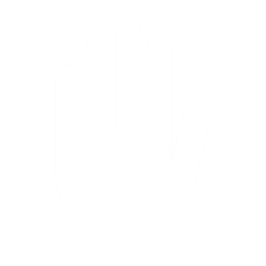 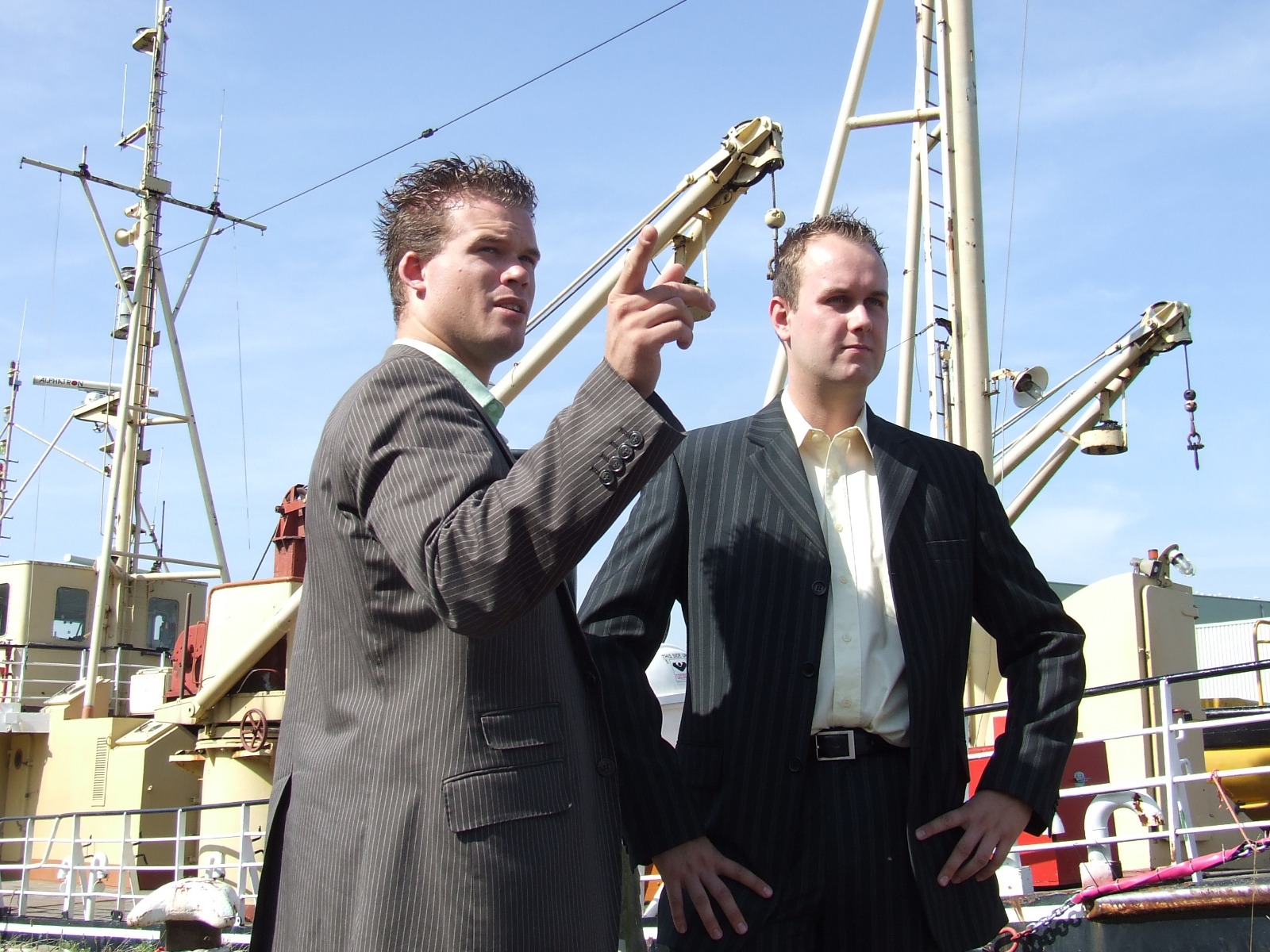 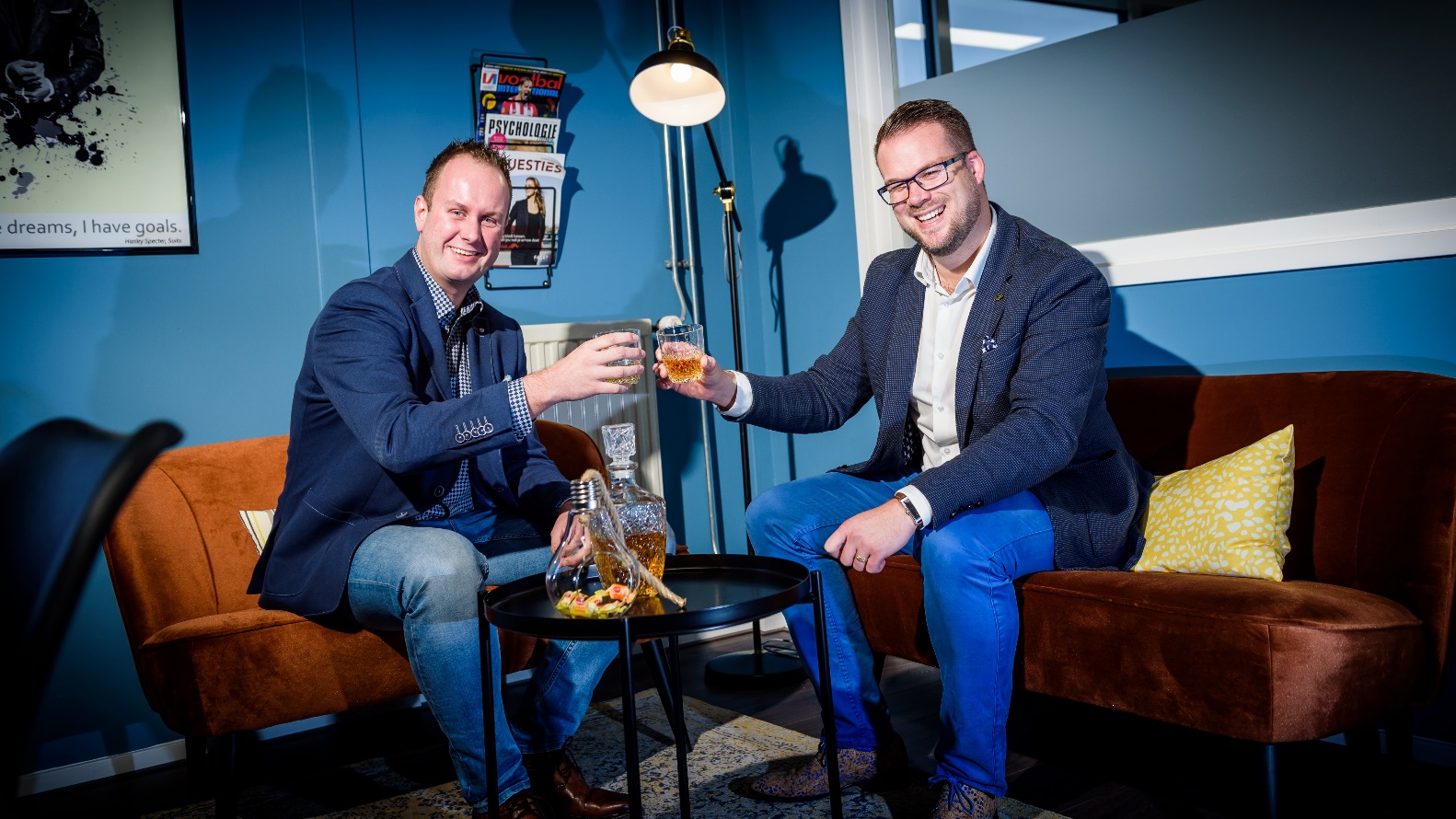 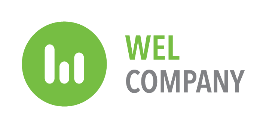 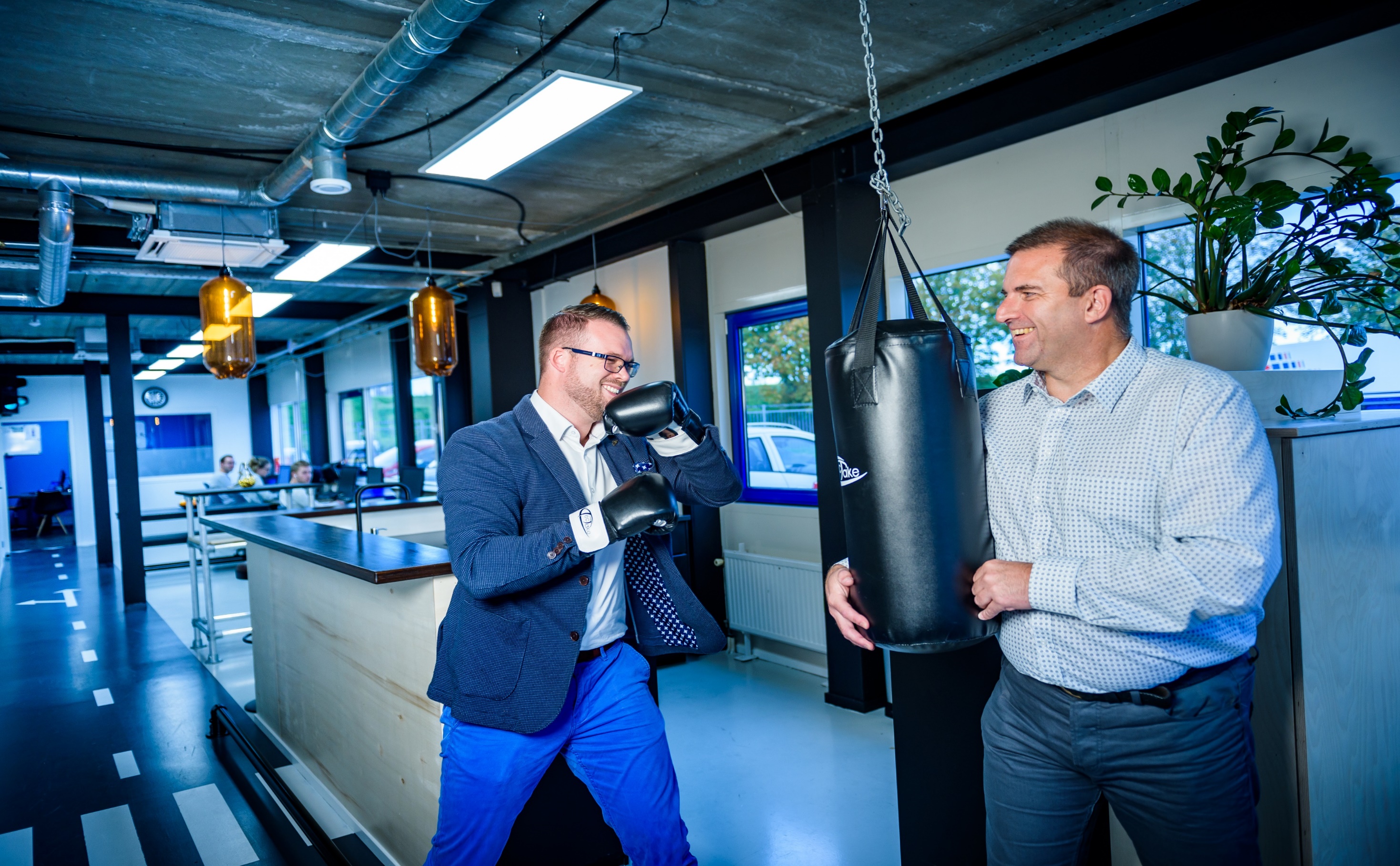 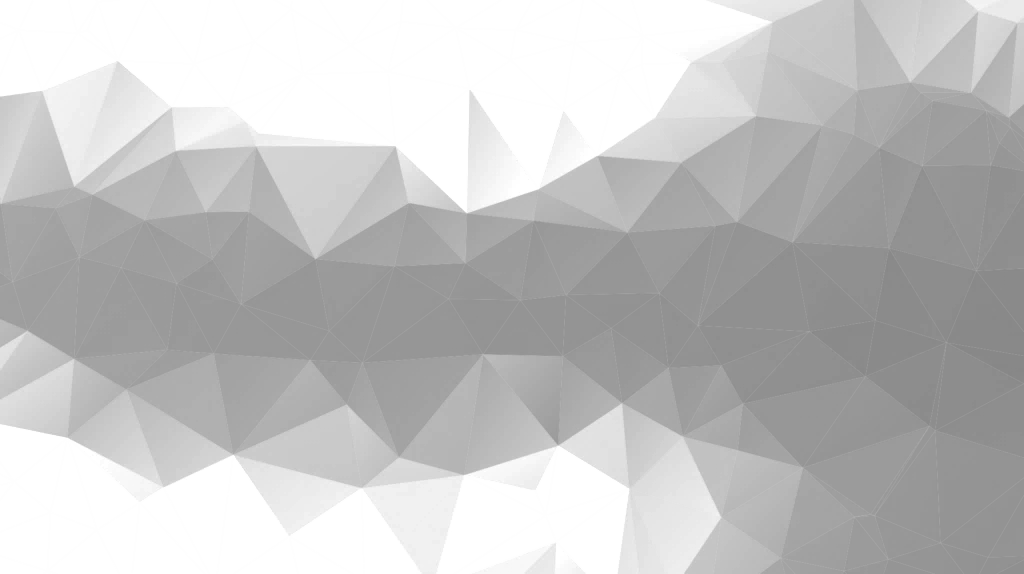 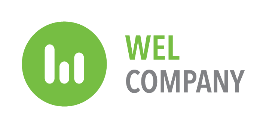 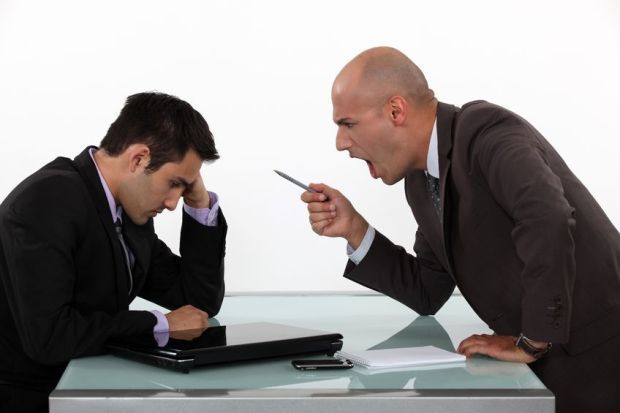 ?
Waarom?
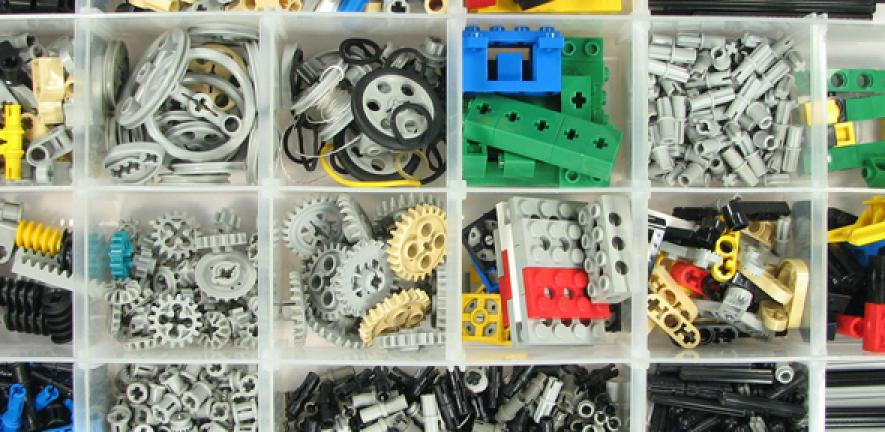 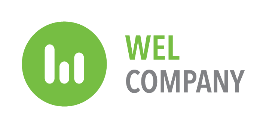 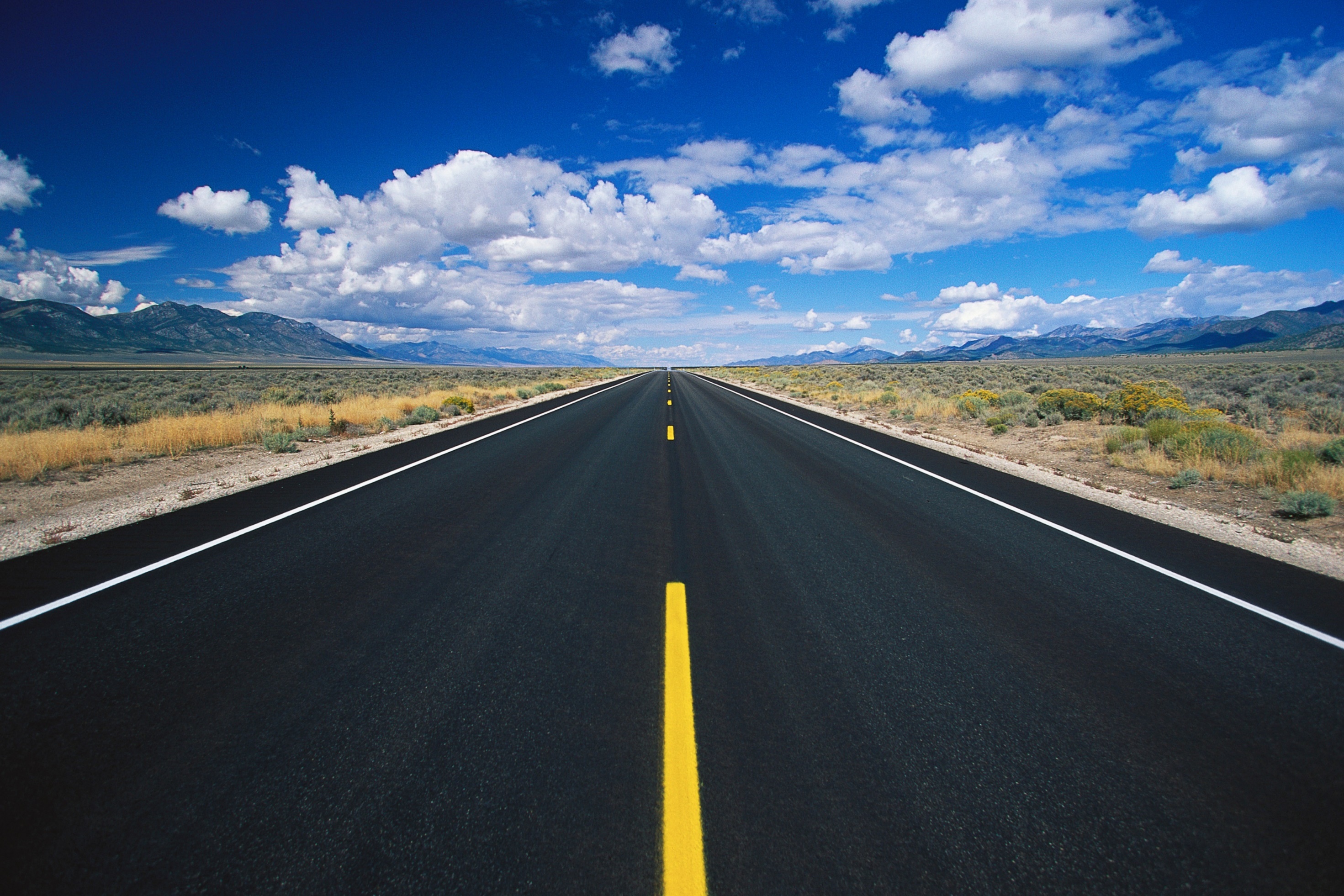 ?
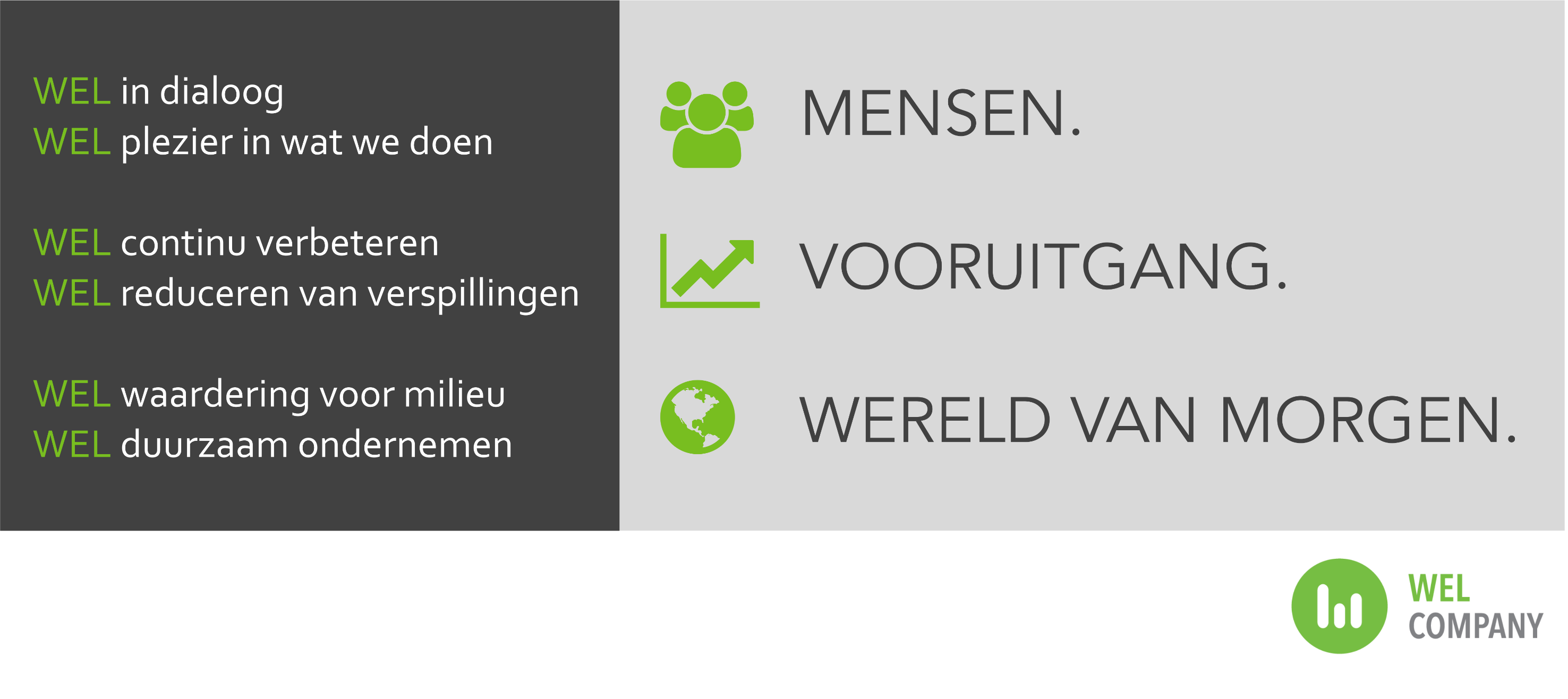 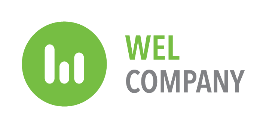 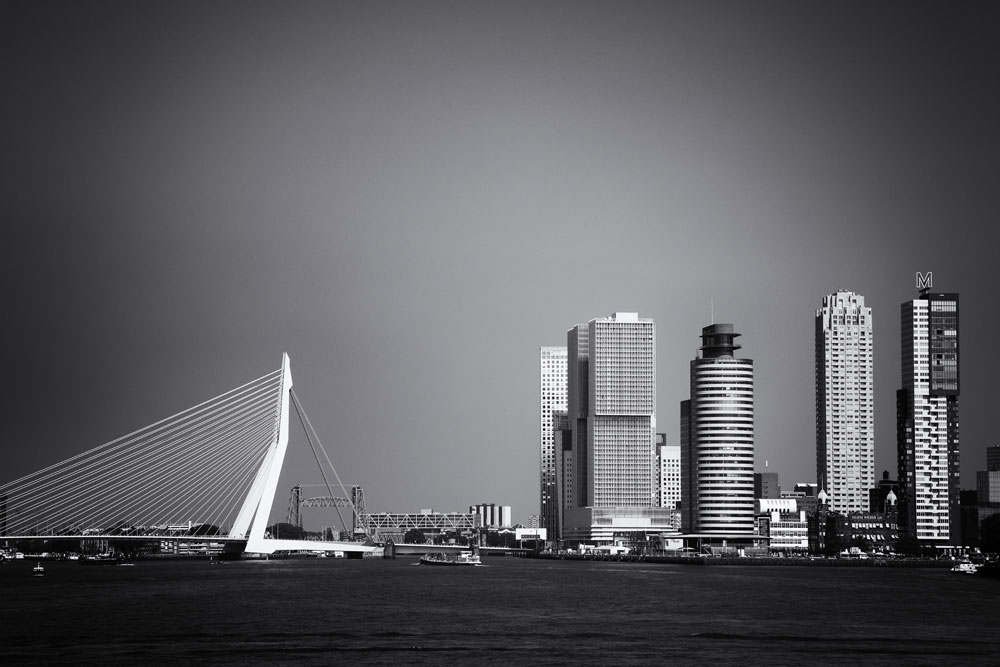 NIET LULLEN
WEL POETSEN
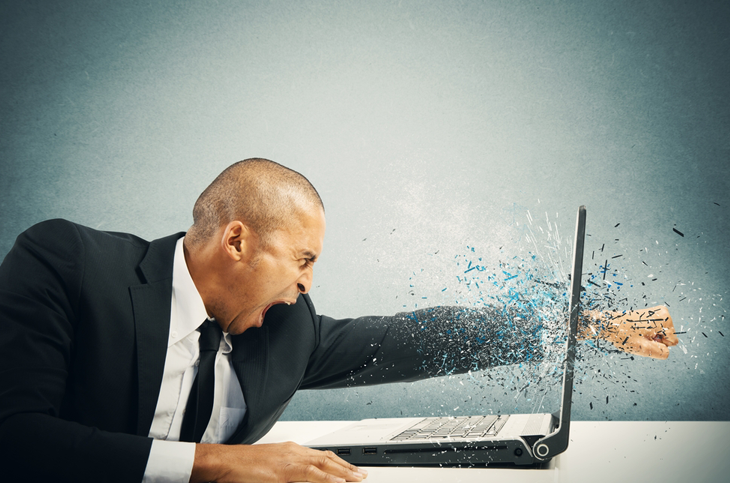 En toen…
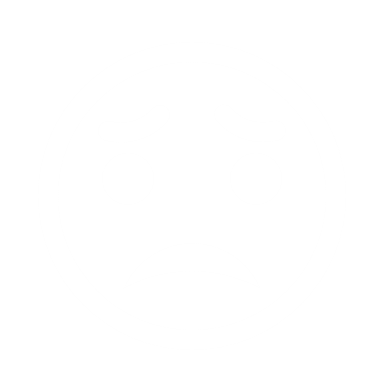 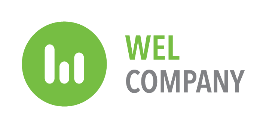 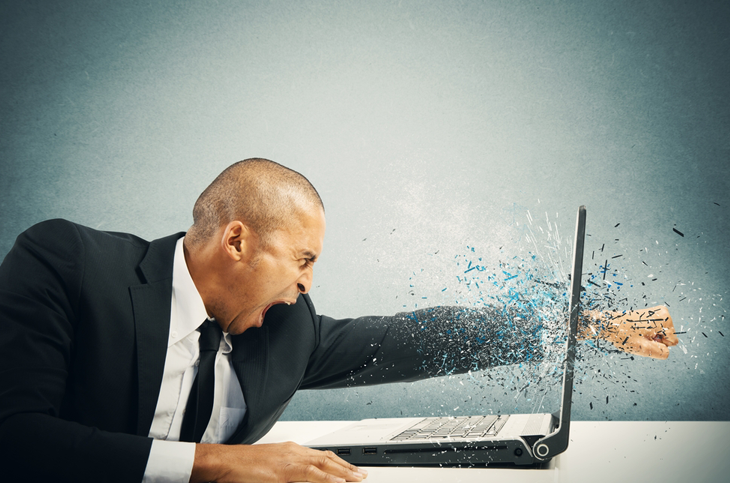 En toen…
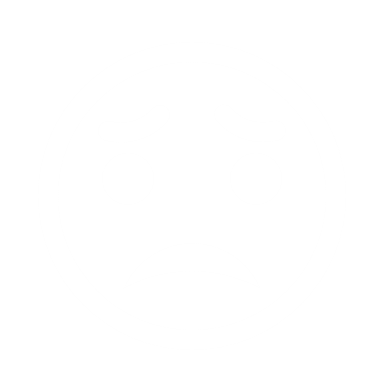 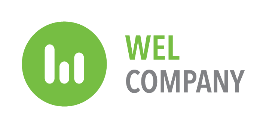 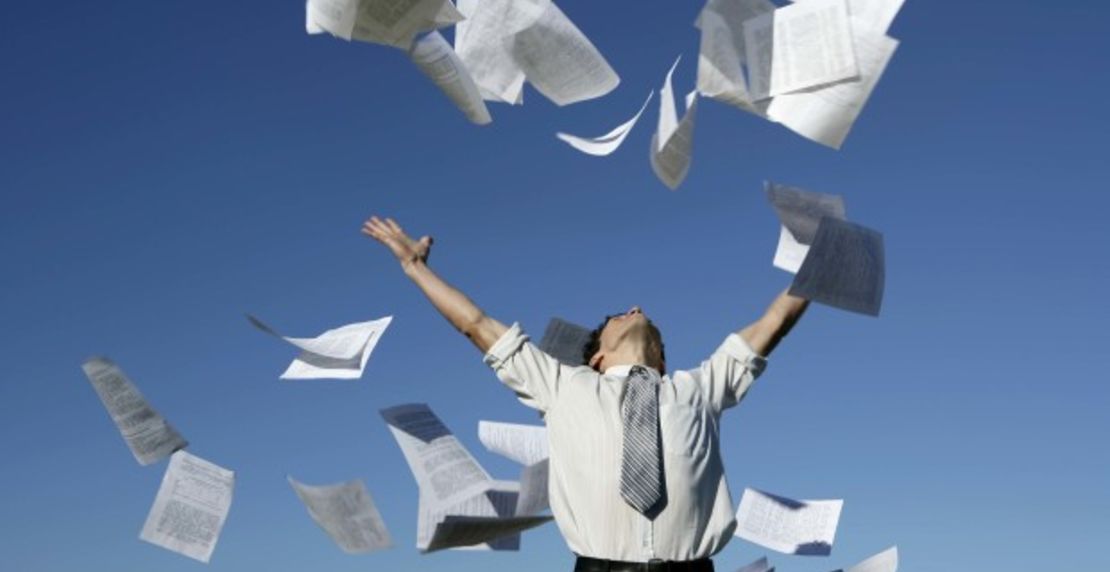 Regelloos
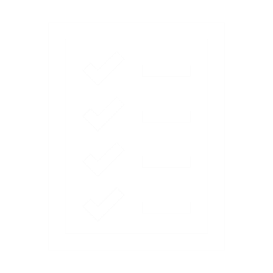 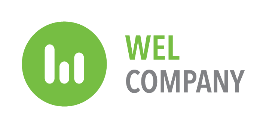 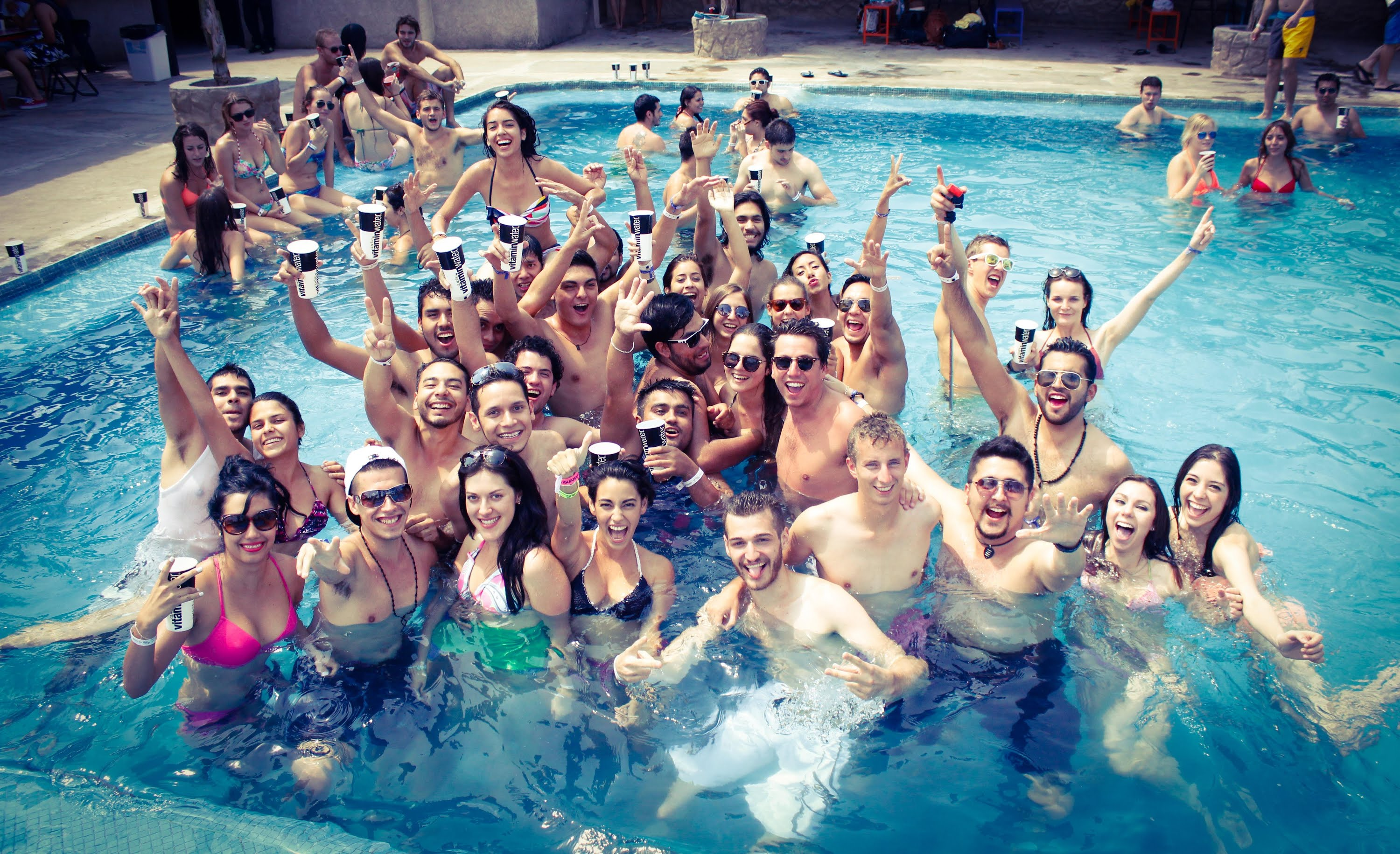 Onbeperkt vakantie
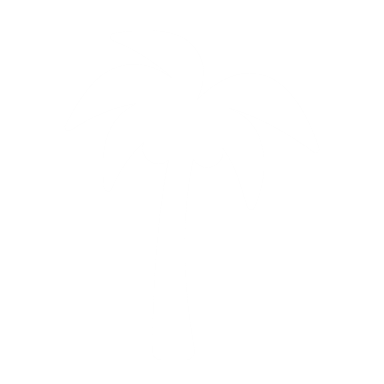 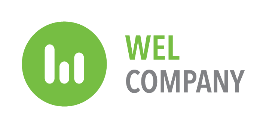 IPMA
TMA
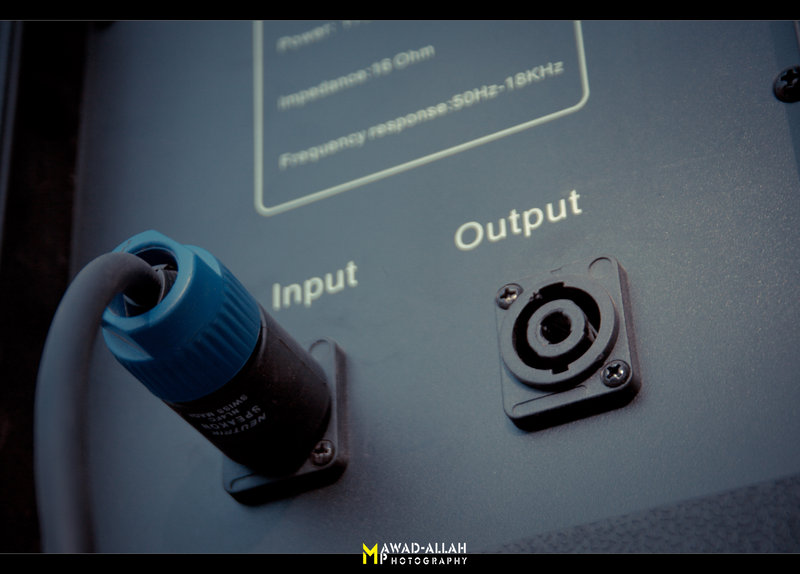 Sturen op output & competenties
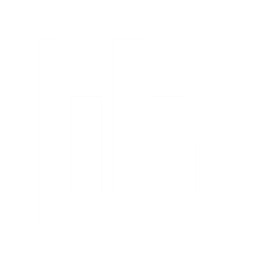 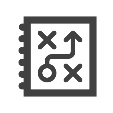 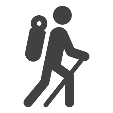 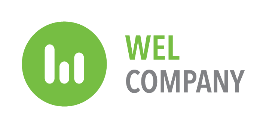 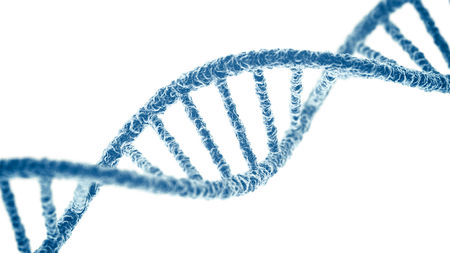 DNA
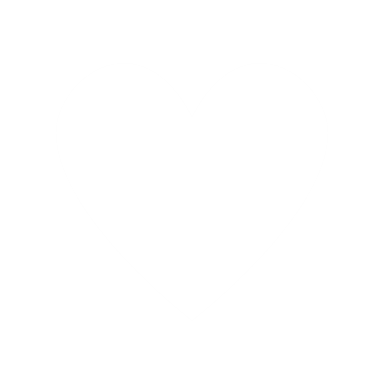 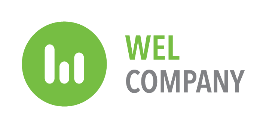 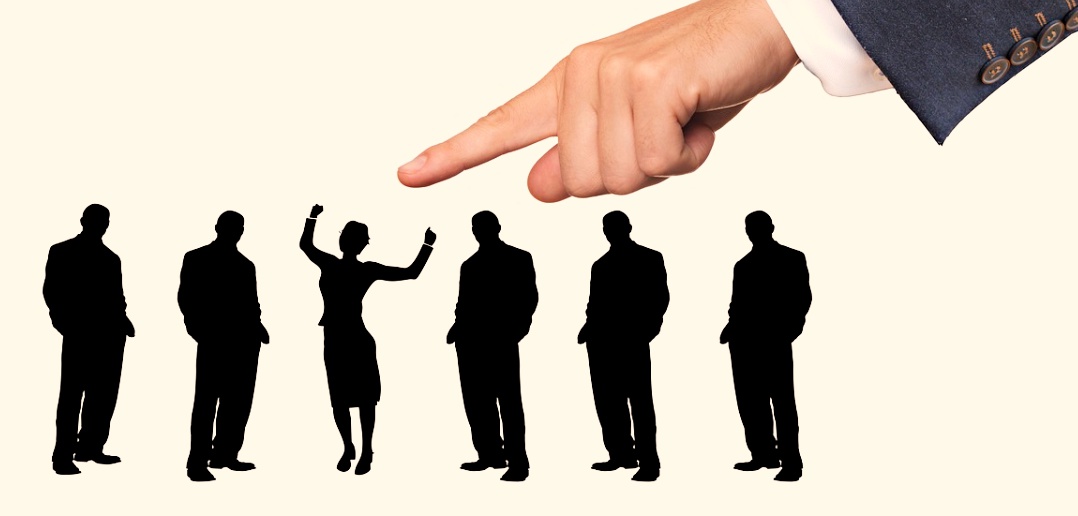 Personeel neemt personeel aan
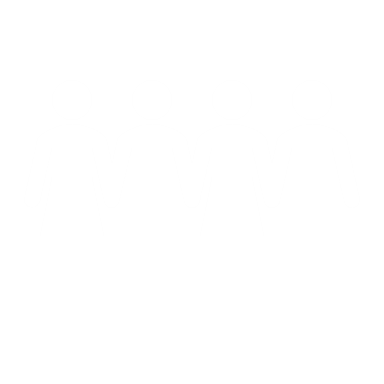 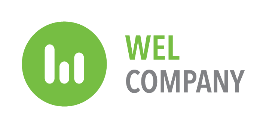 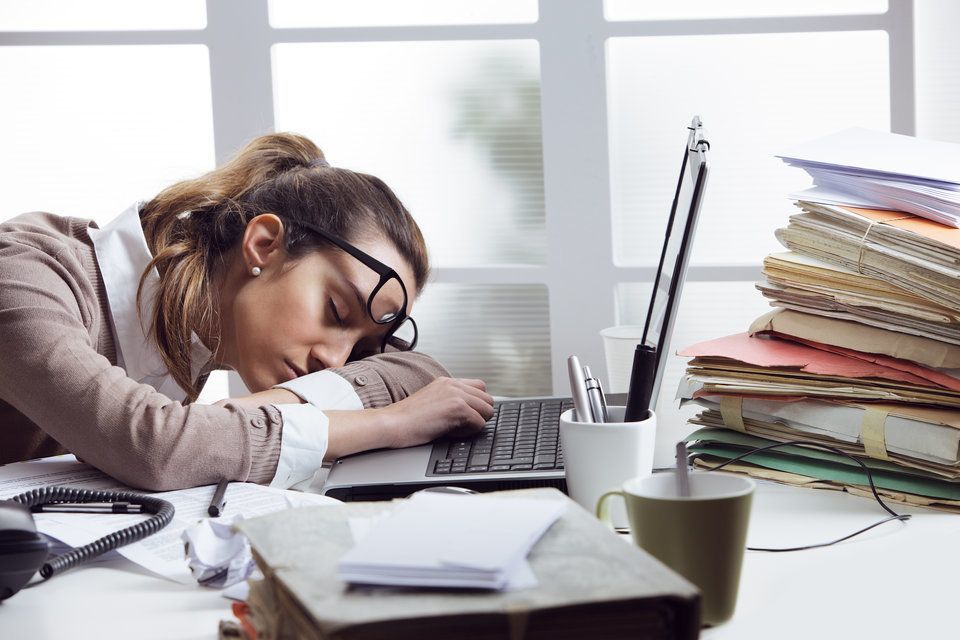 Traineeship
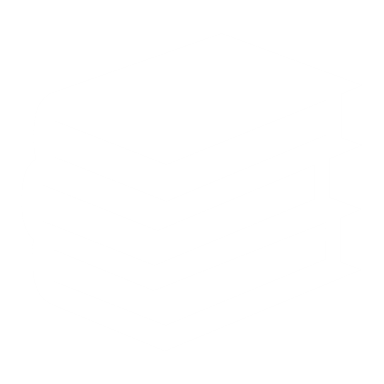 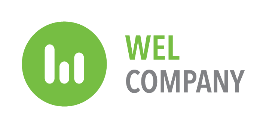 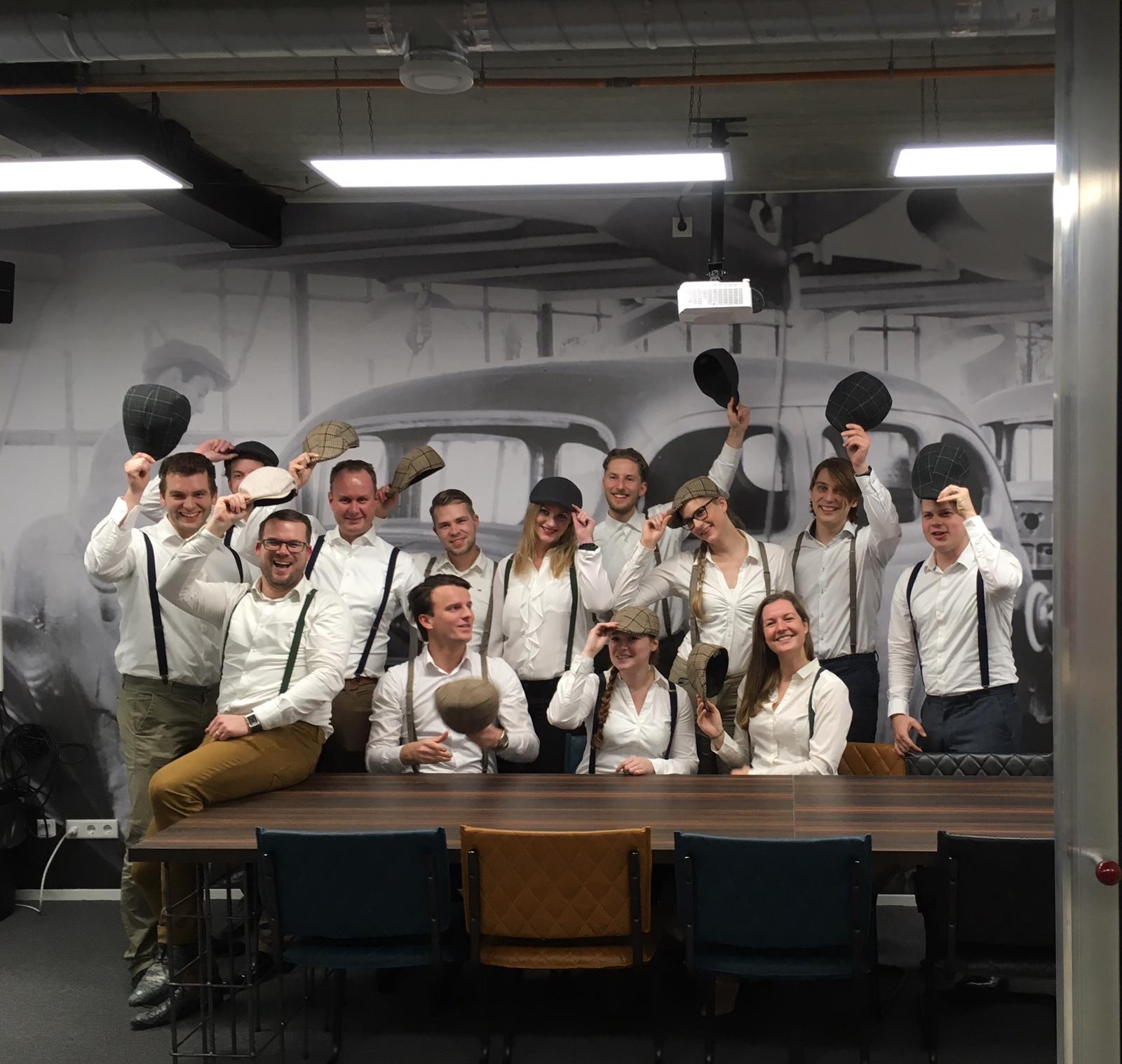 KTV  MTV
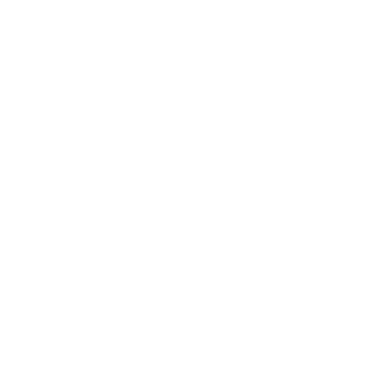 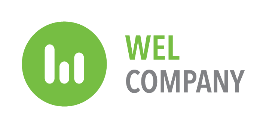 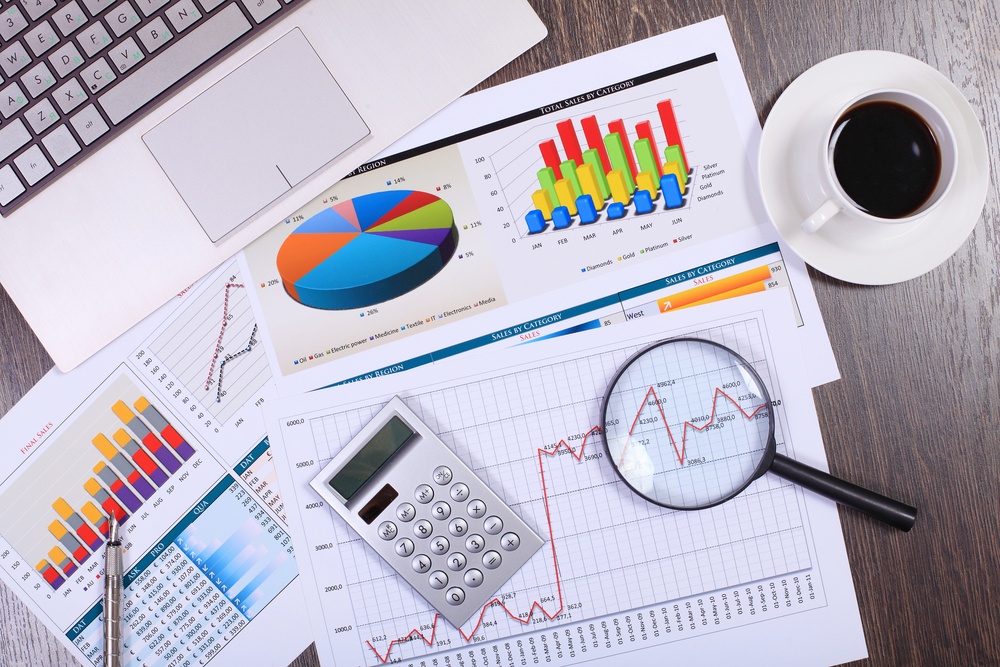 Totale transparantie
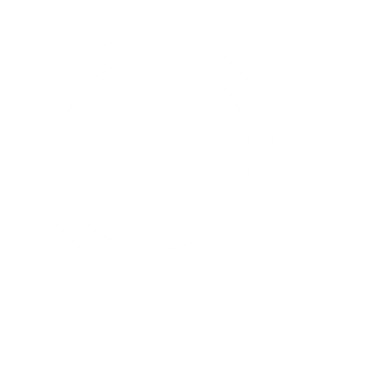 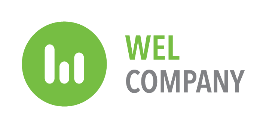 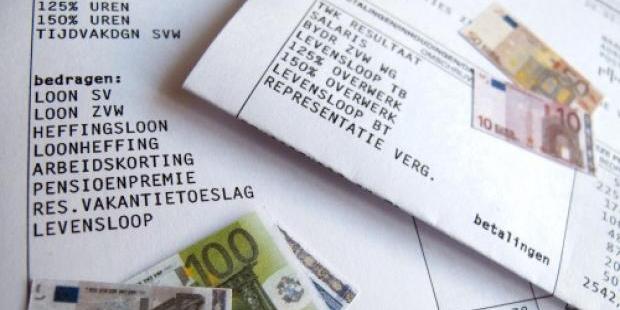 Medewerkers bepalen salarissen
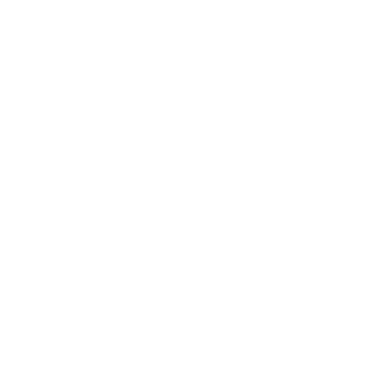 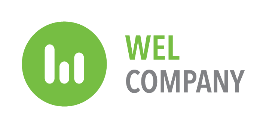 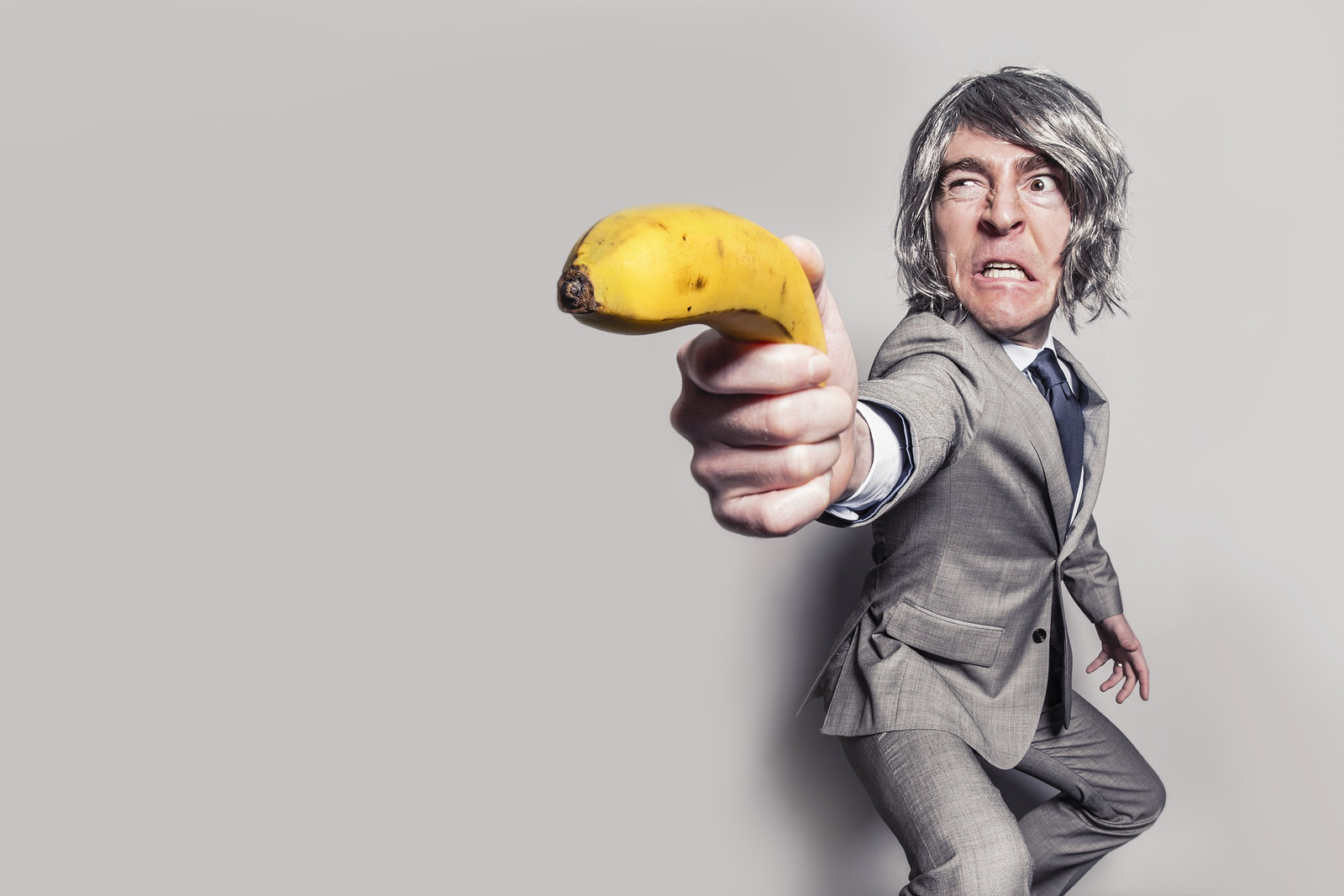 Geen managementlagen
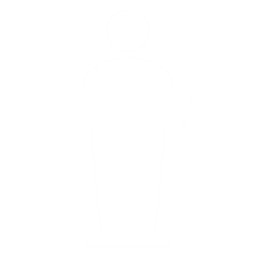 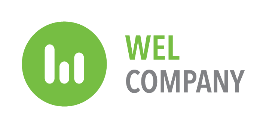 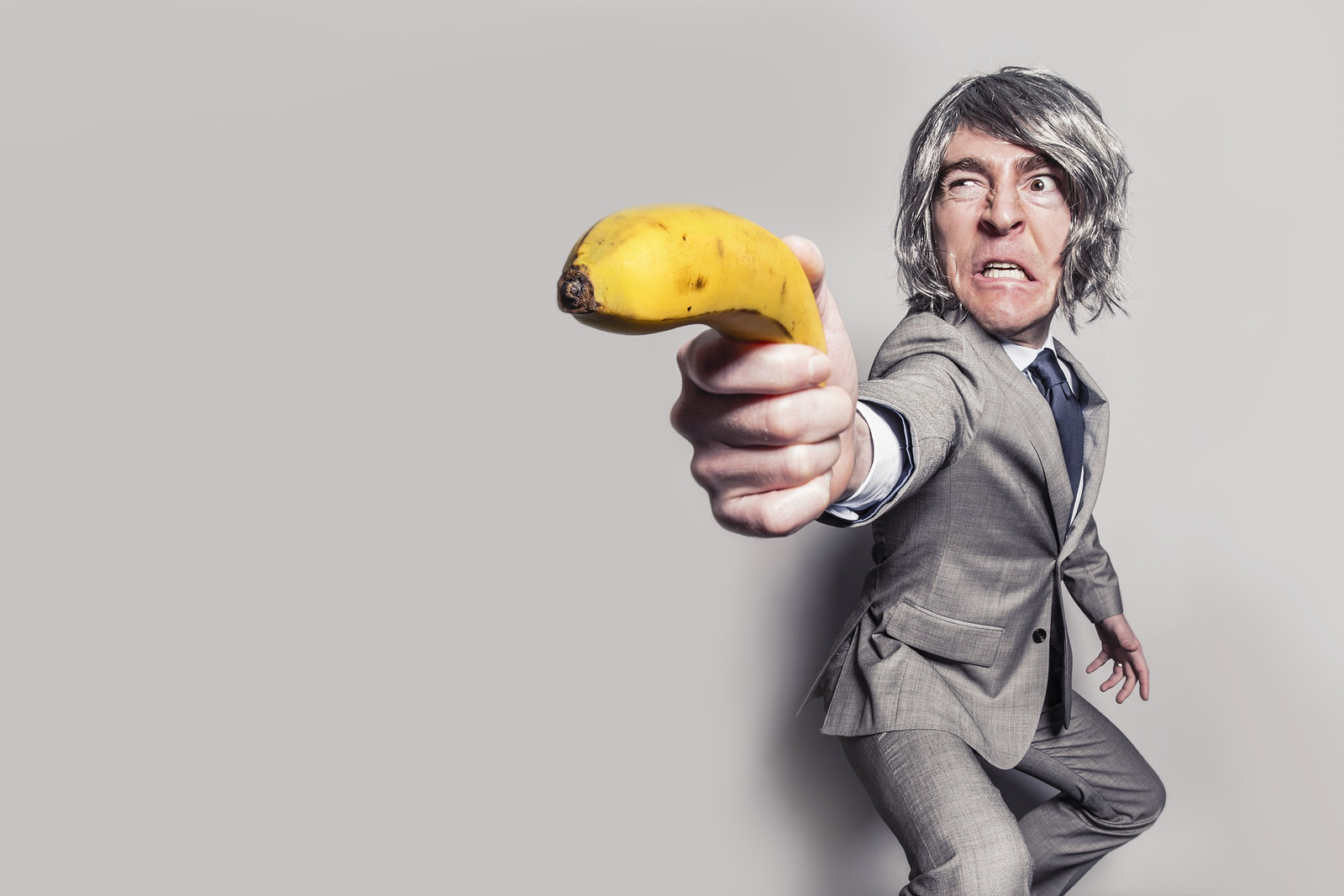 Zelfsturing
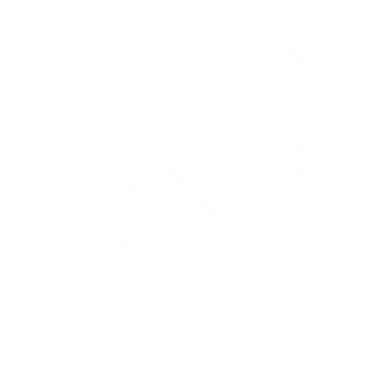 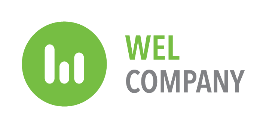 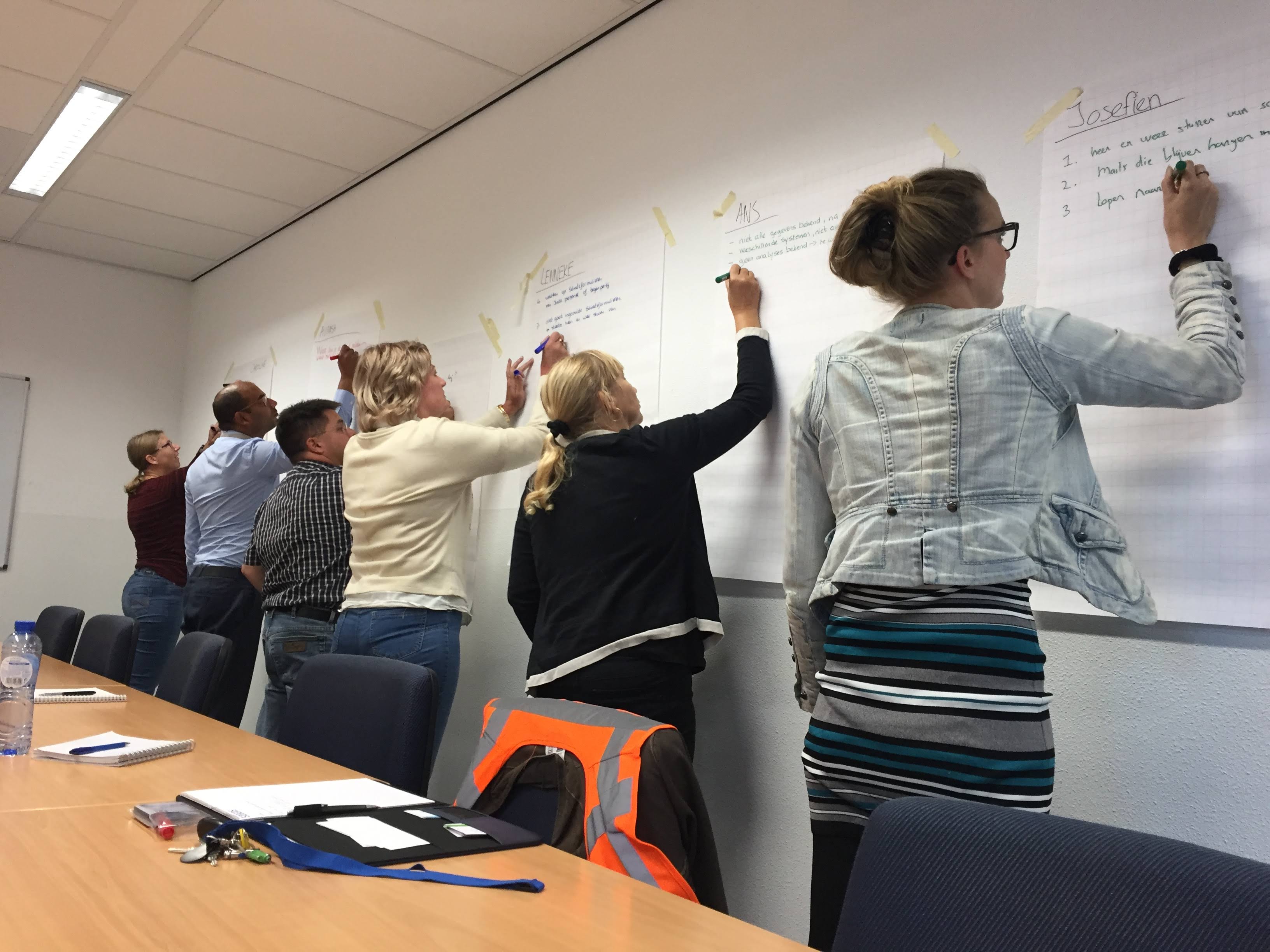 Coachen, trainen & faciliteren
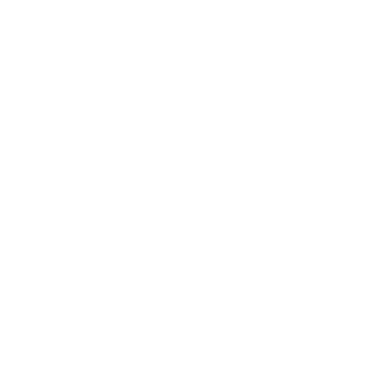 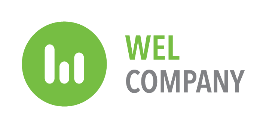 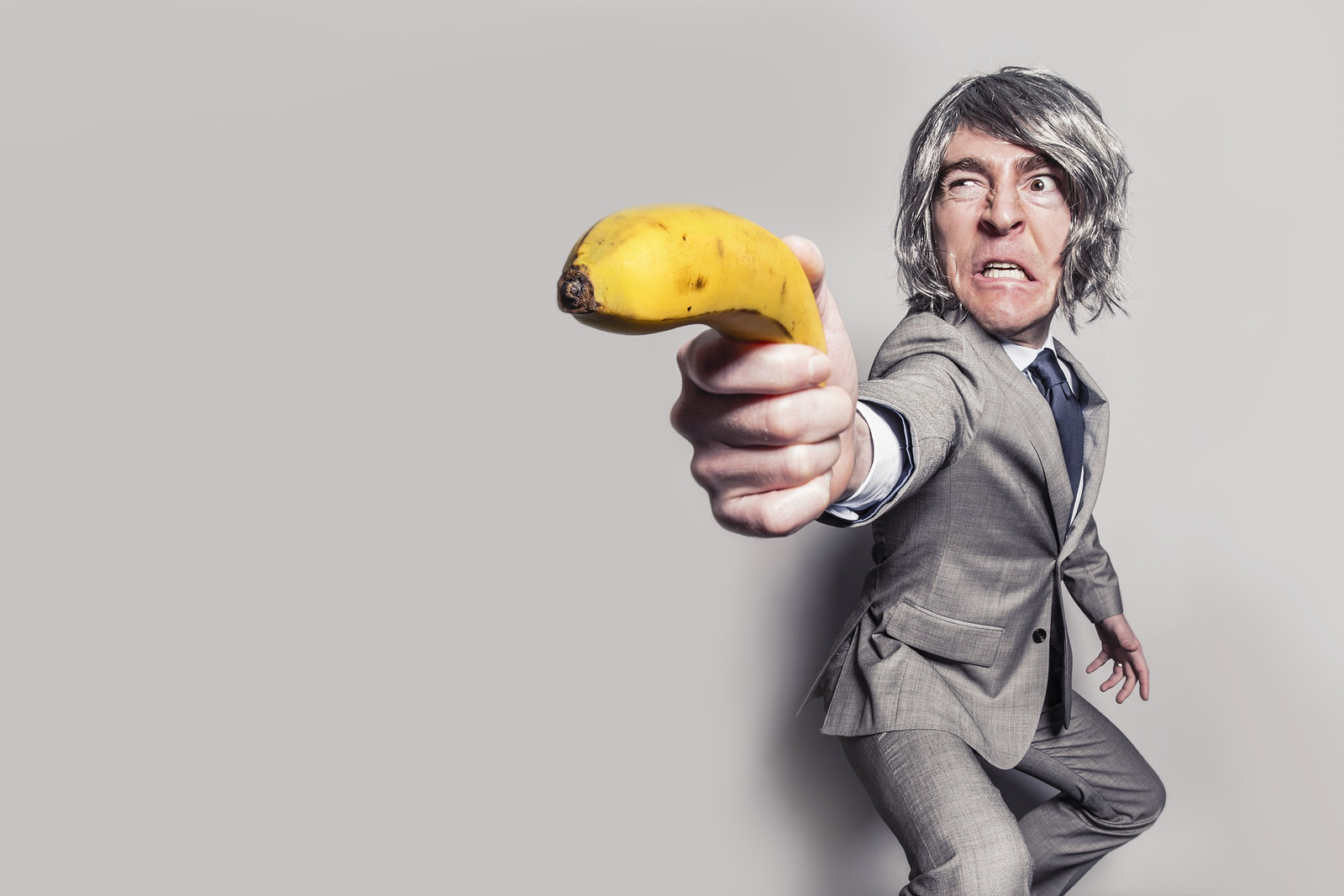 Ego opzij a.u.b.
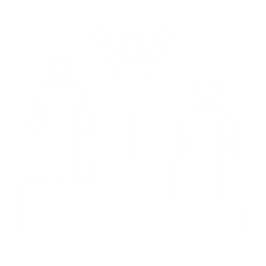 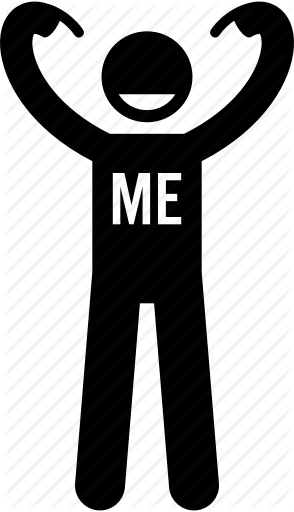 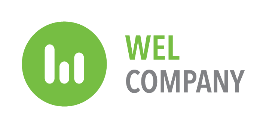 Geen functioneringsgesprekken
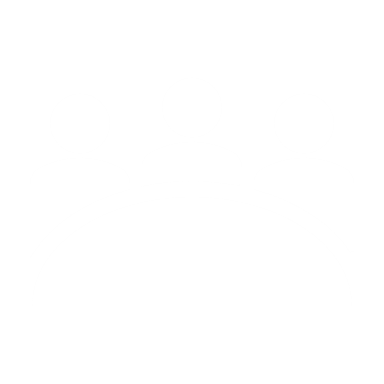 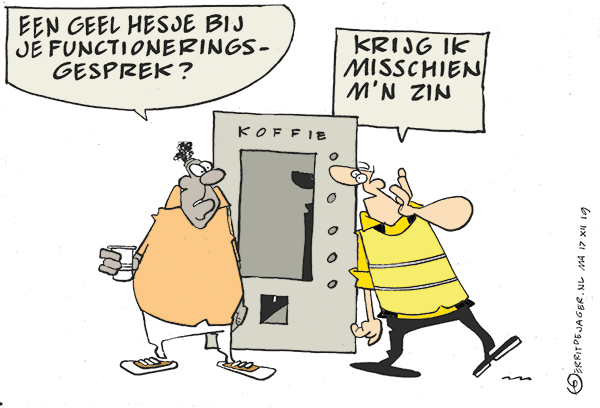 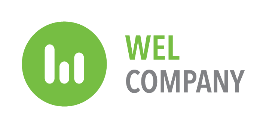 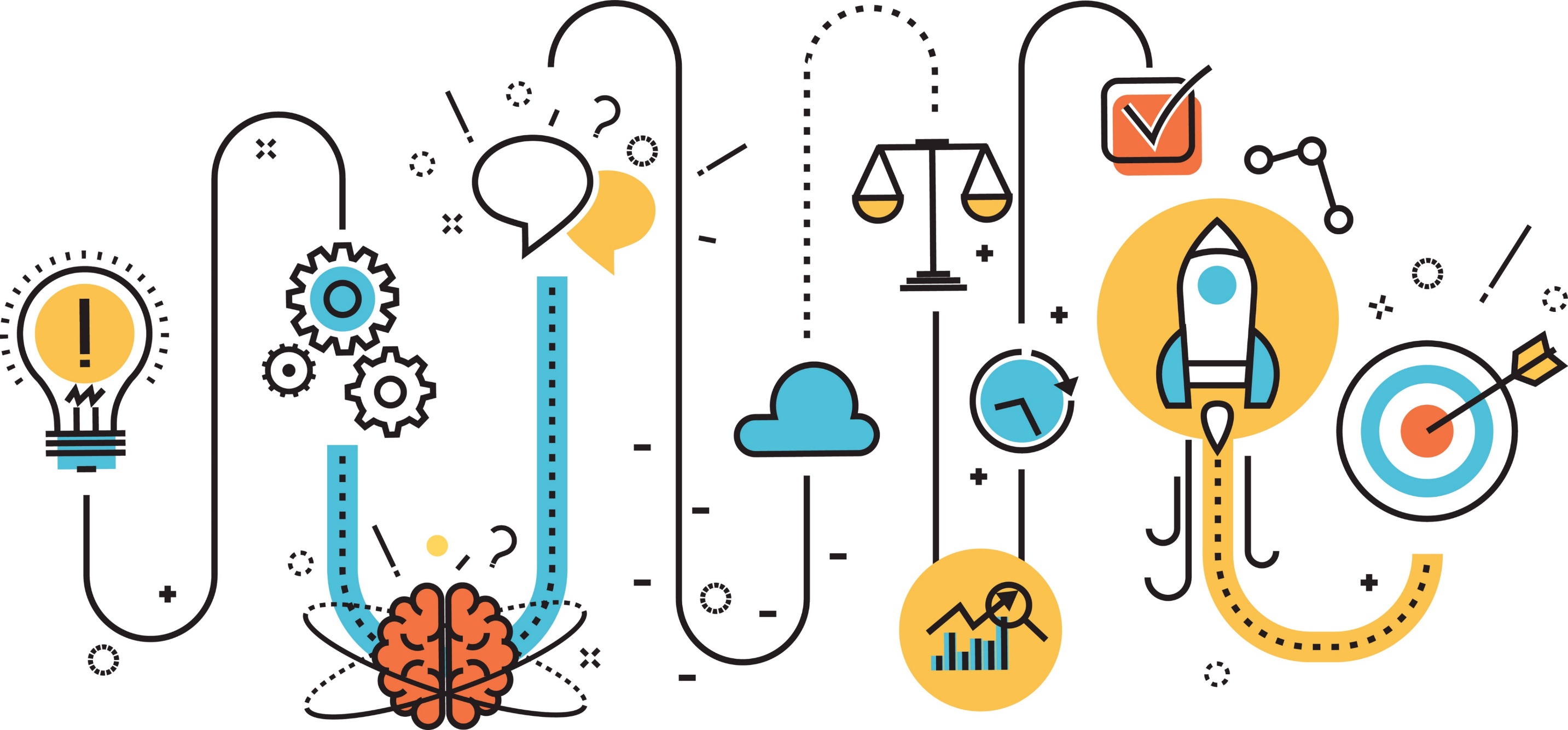 Beslissingsbevoegdheid
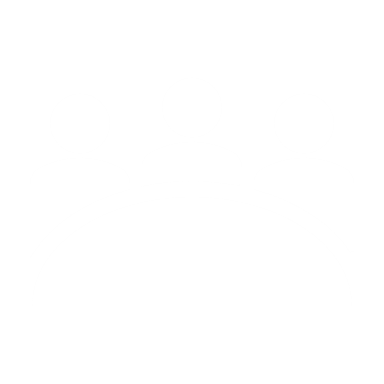 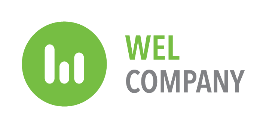 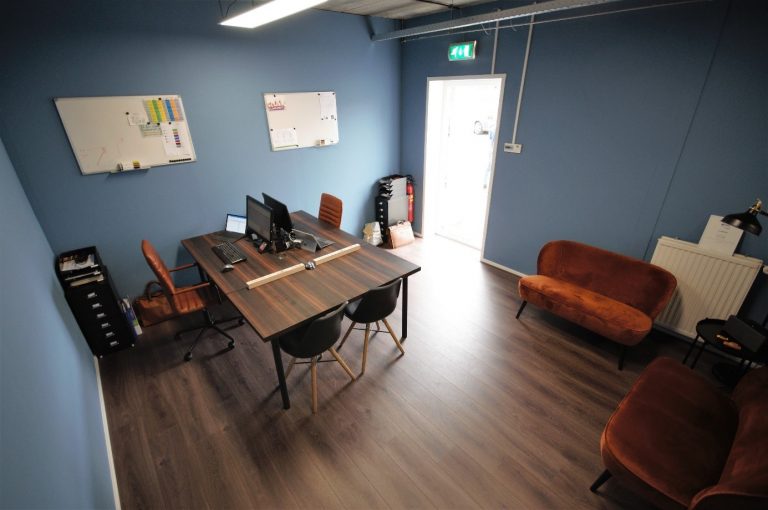 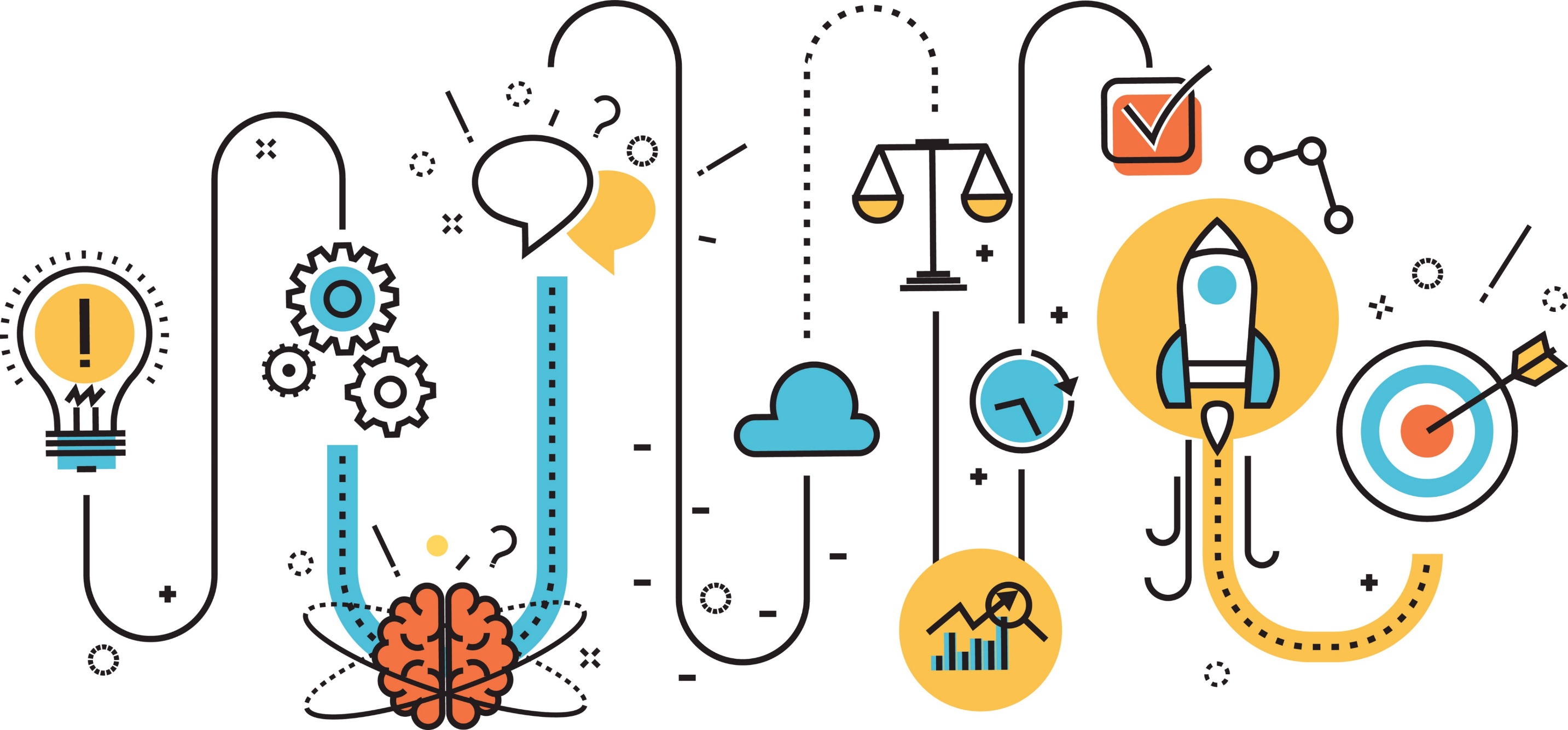 Nieuw pand
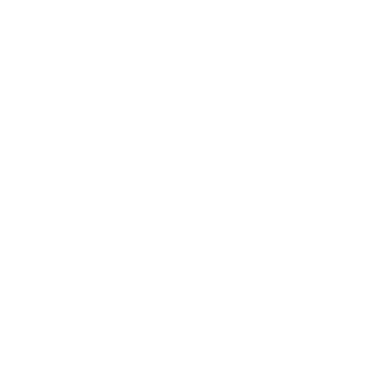 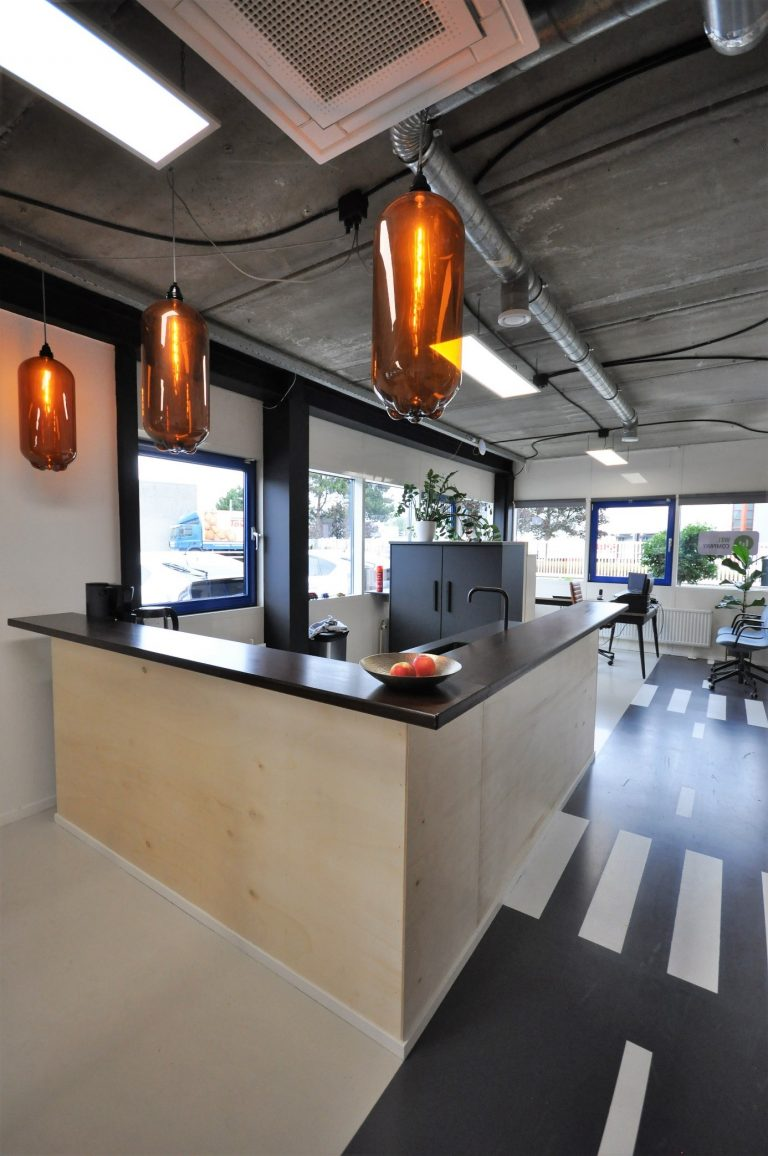 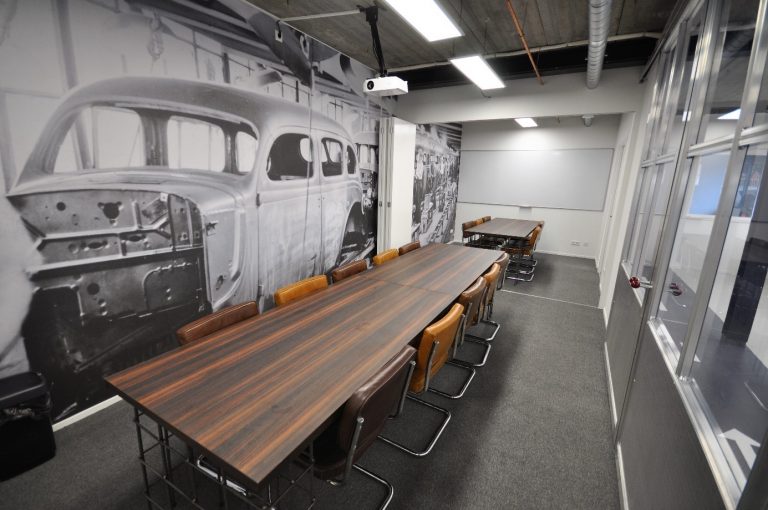 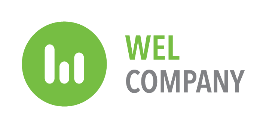 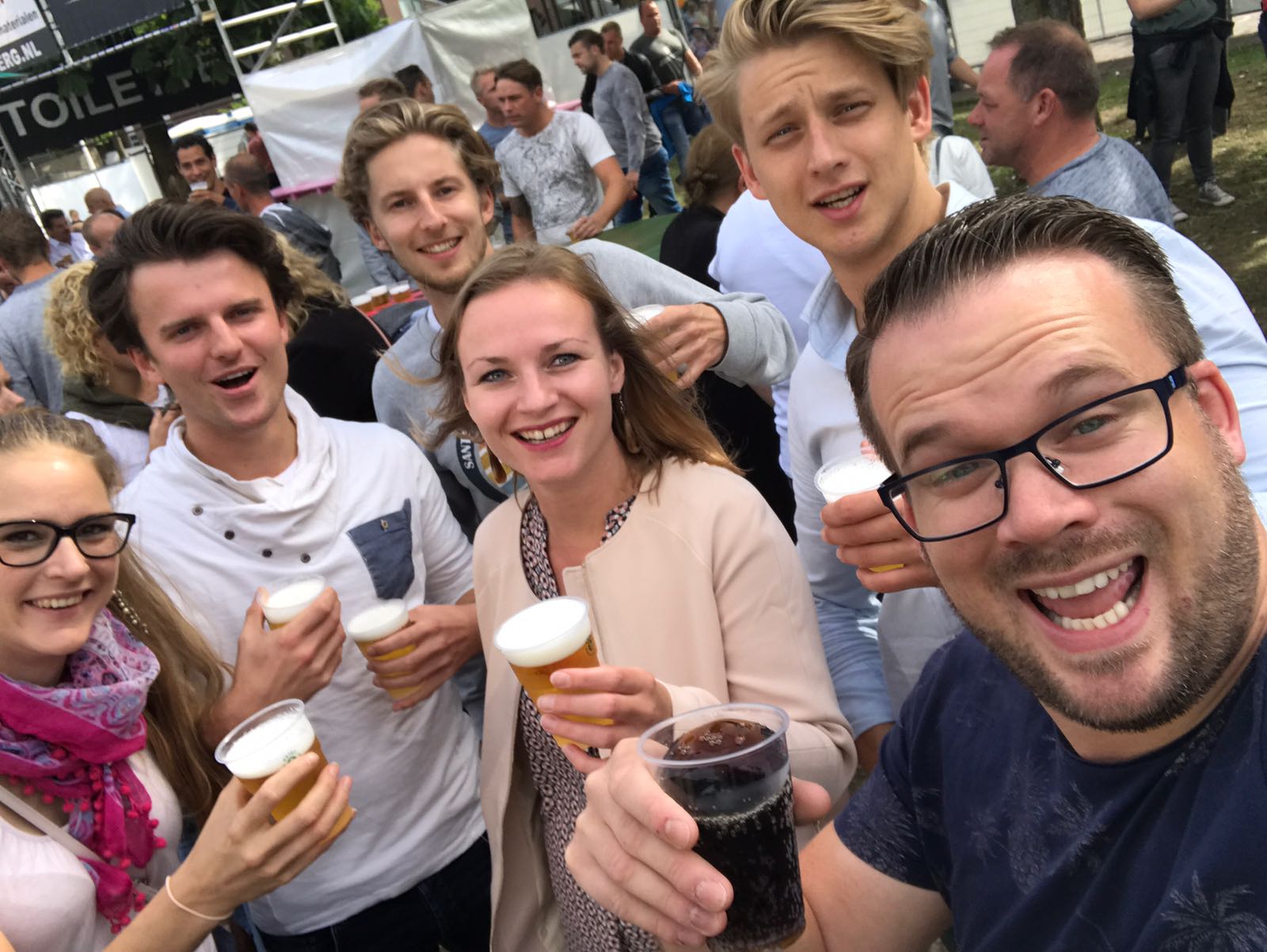 Partymanager
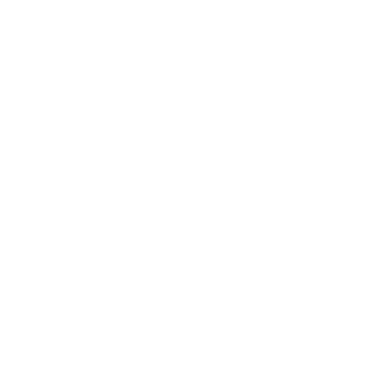 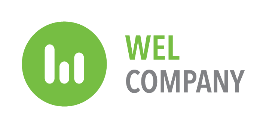 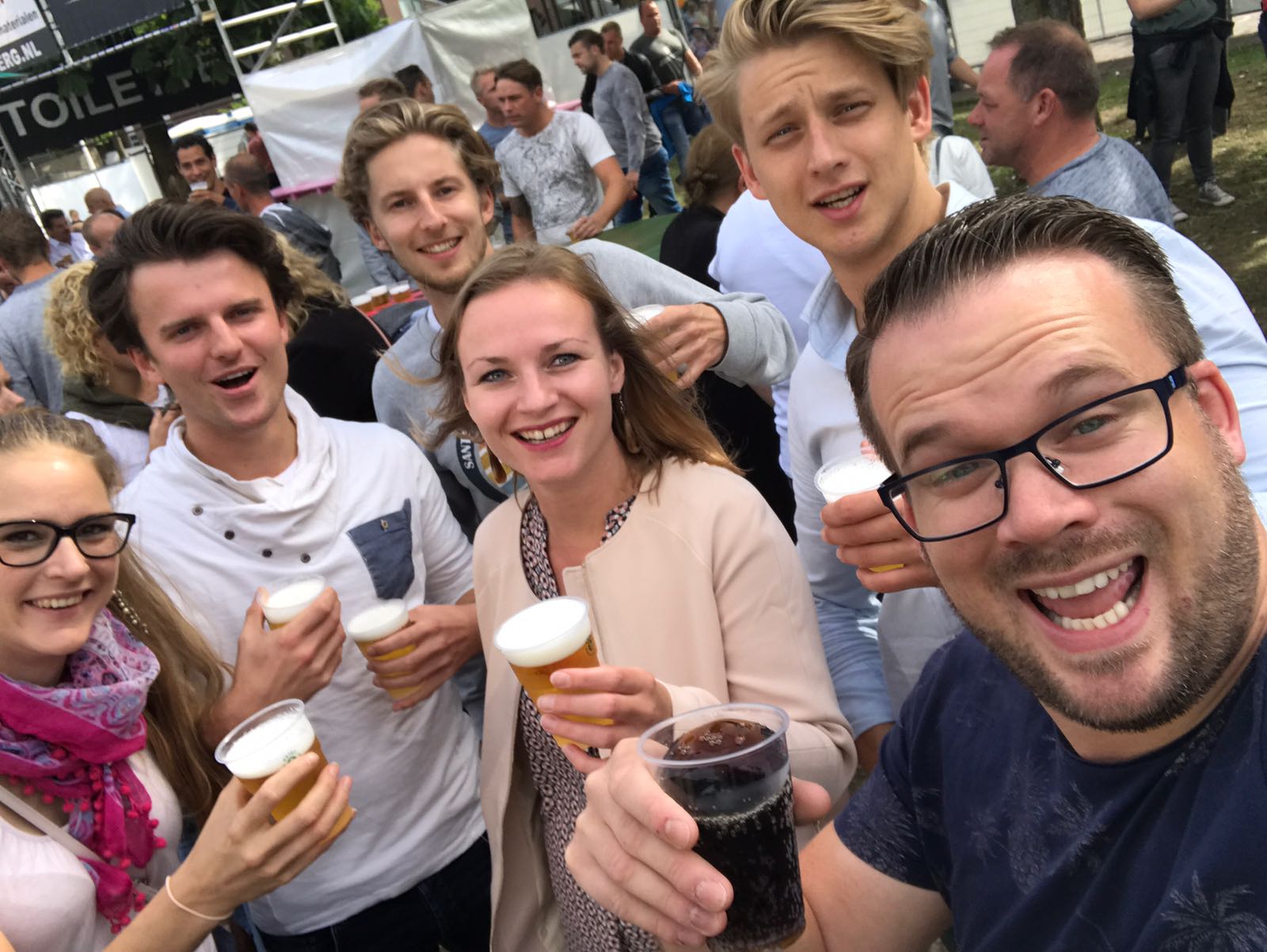 Partymanager
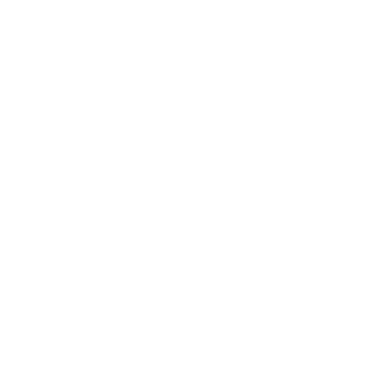 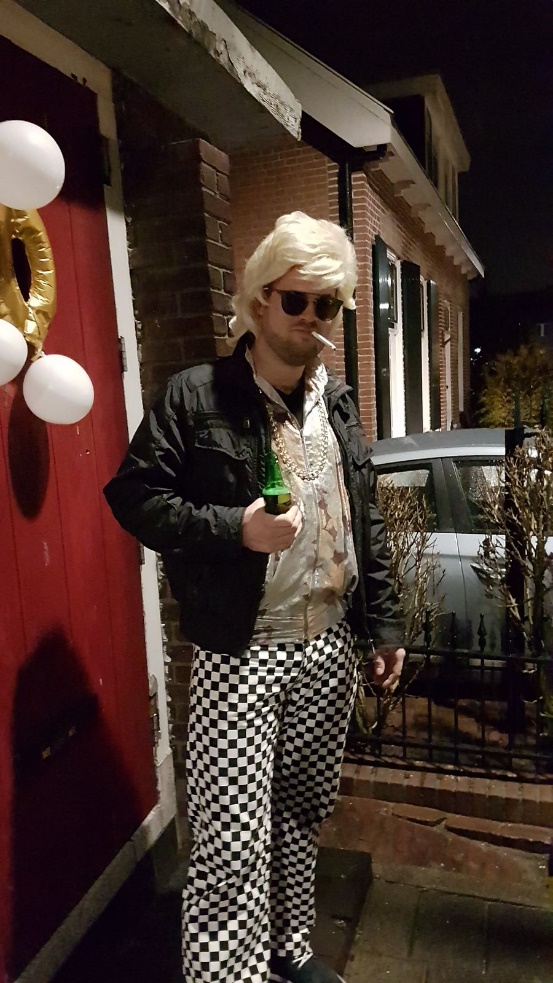 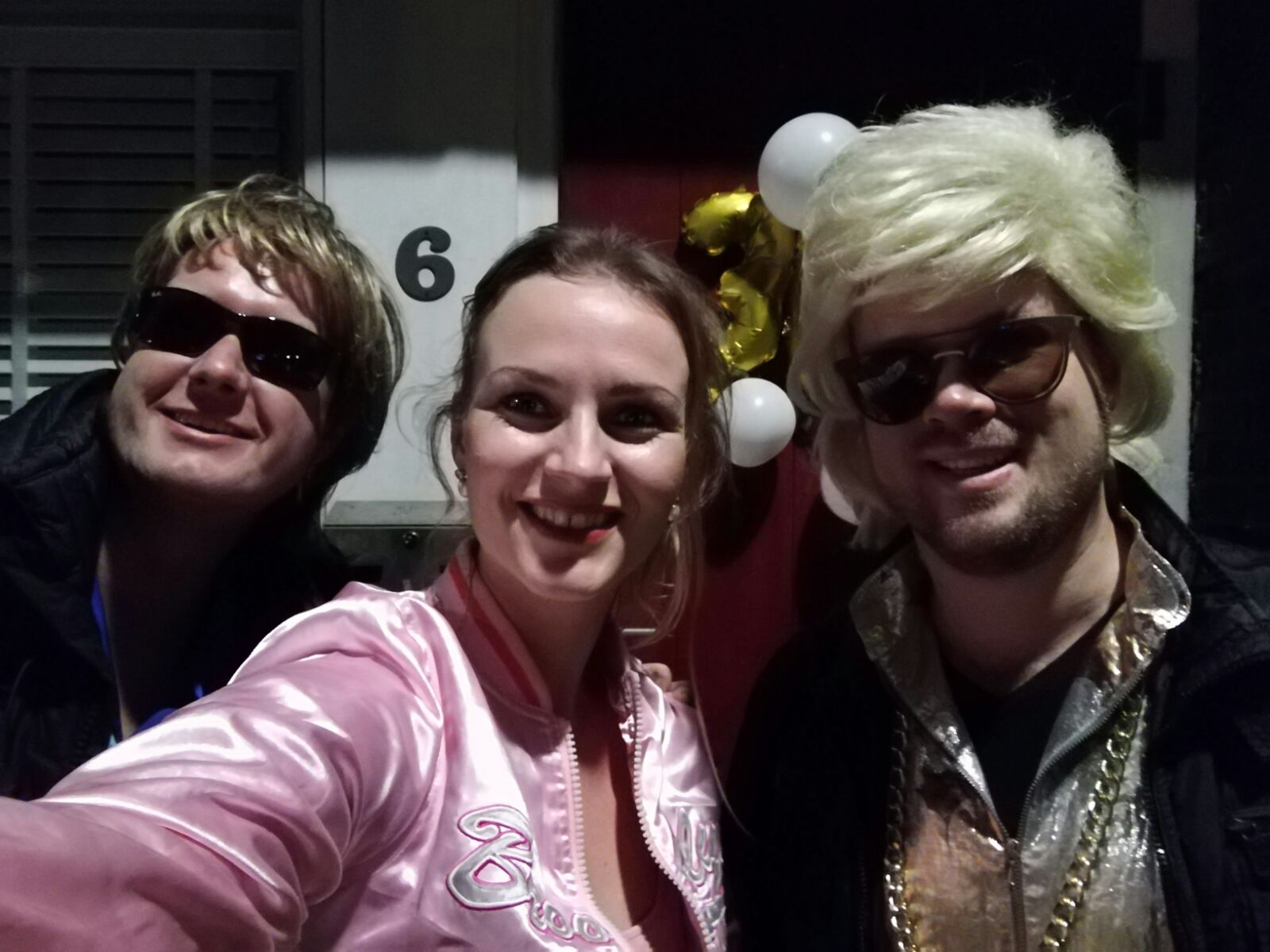 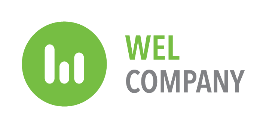 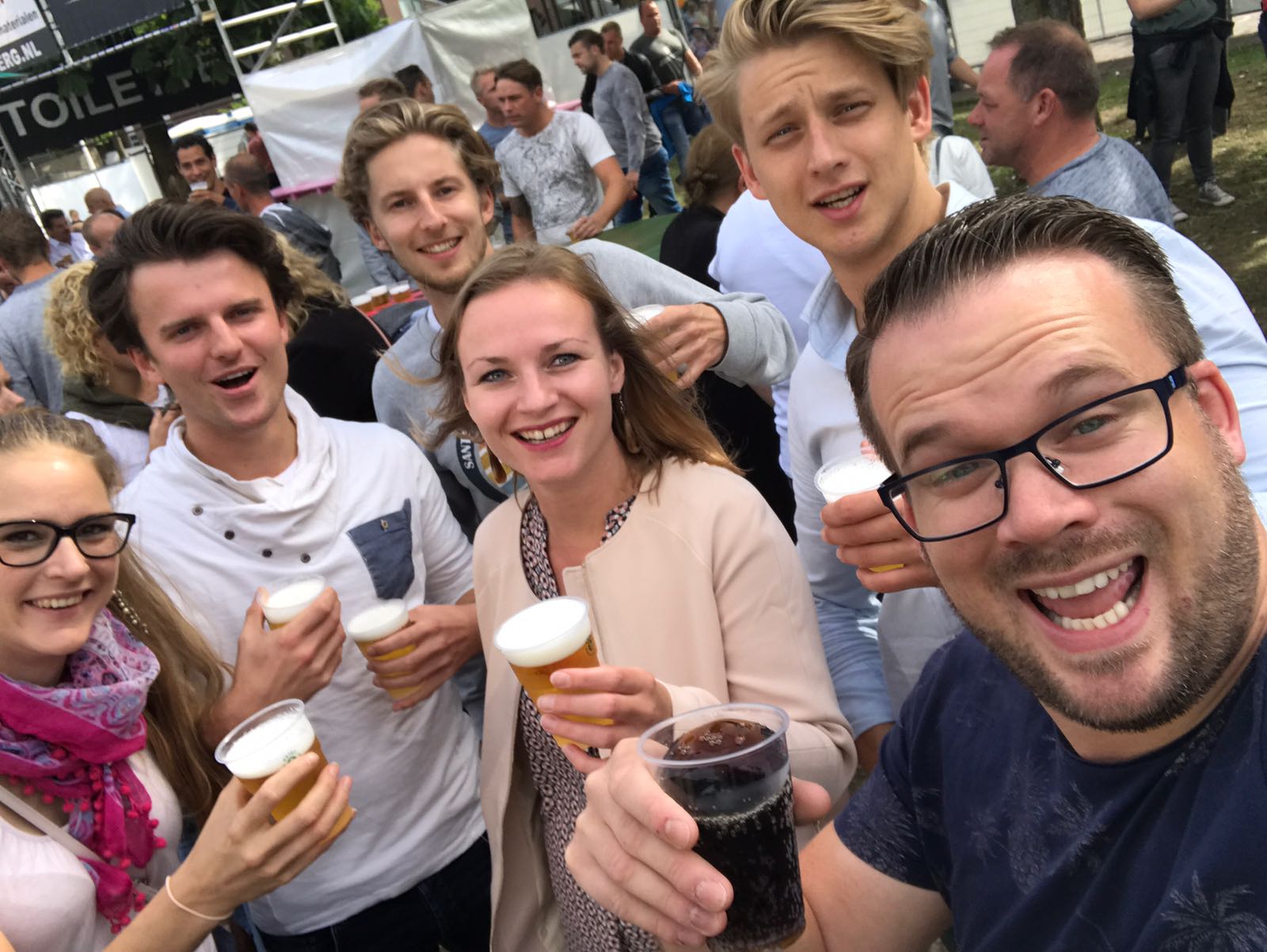 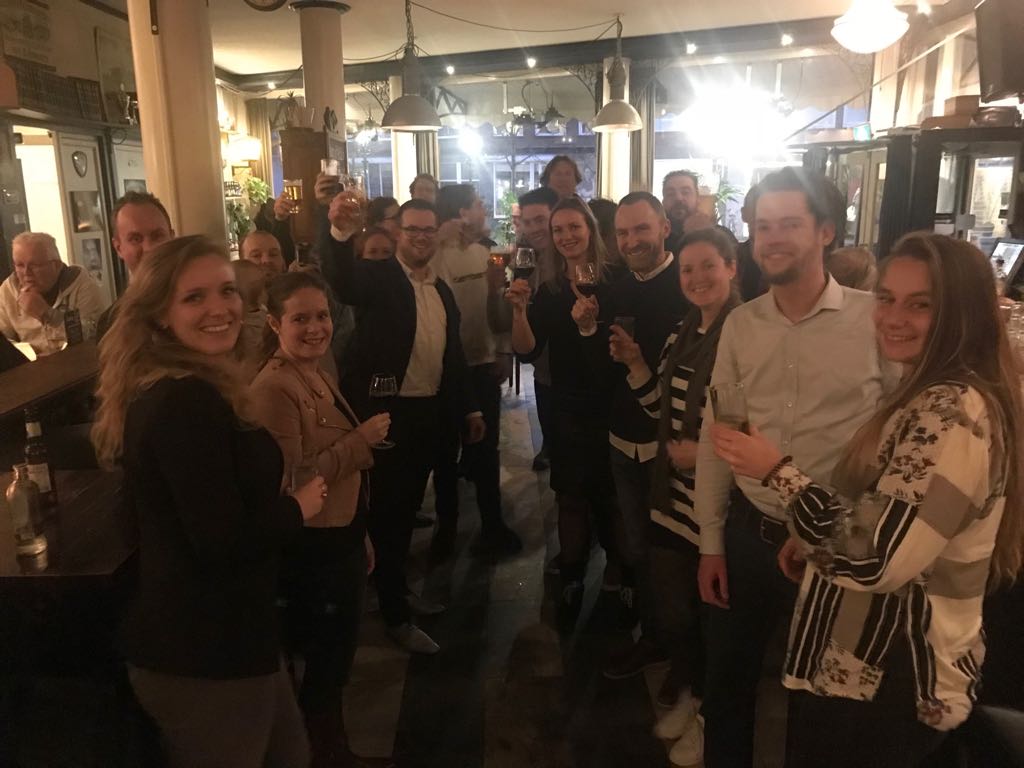 Partymanager
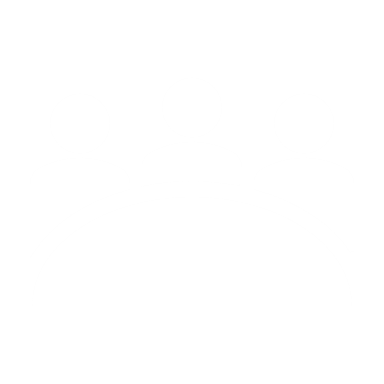 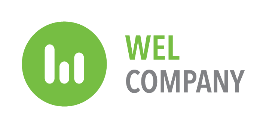 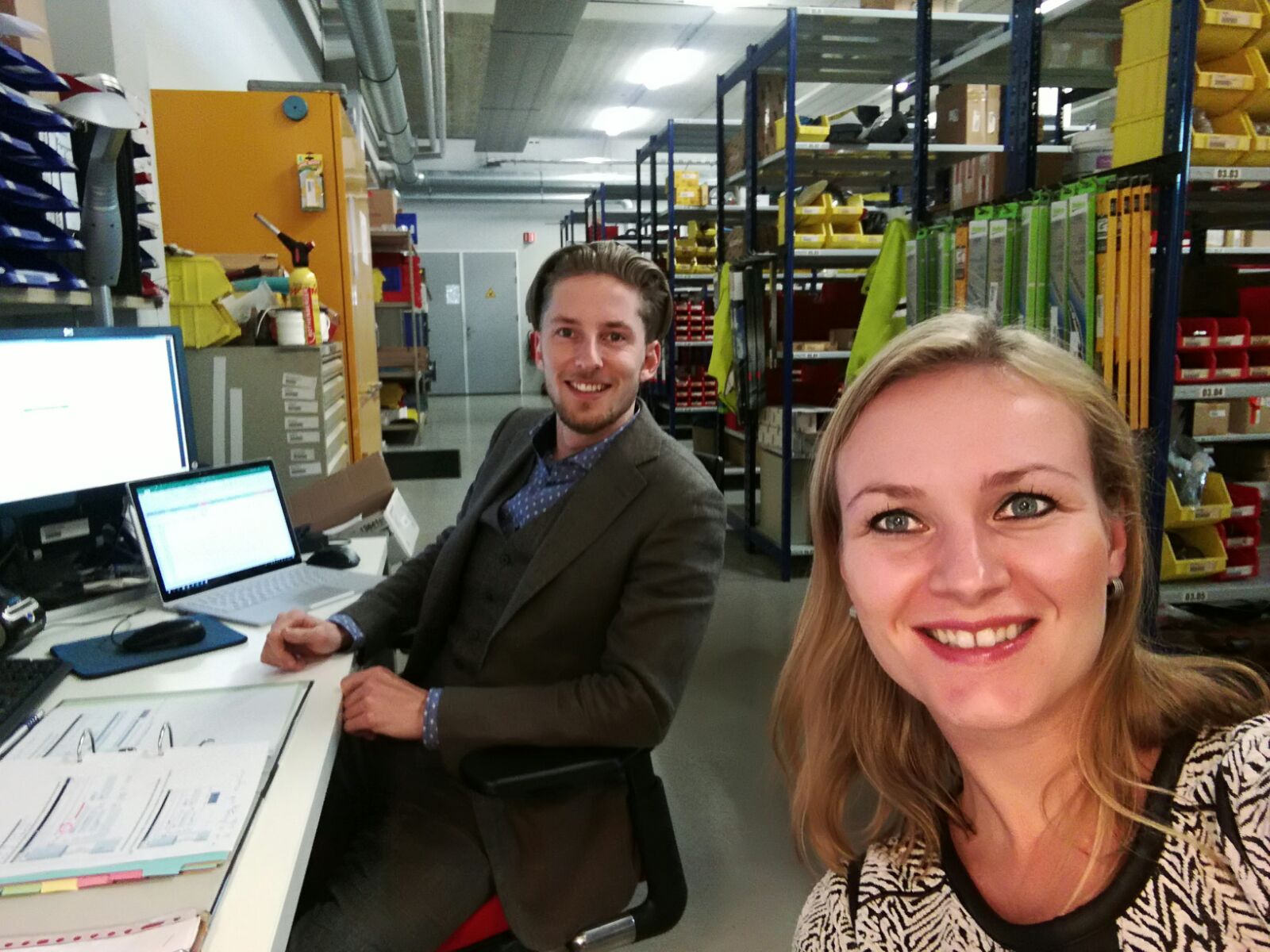 Keihard werken !
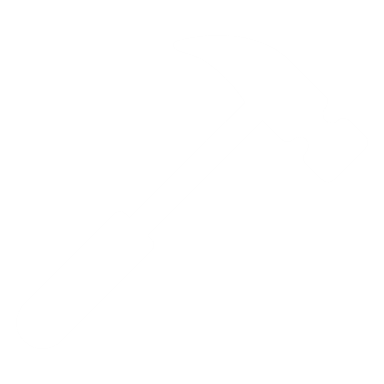 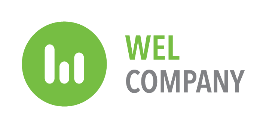 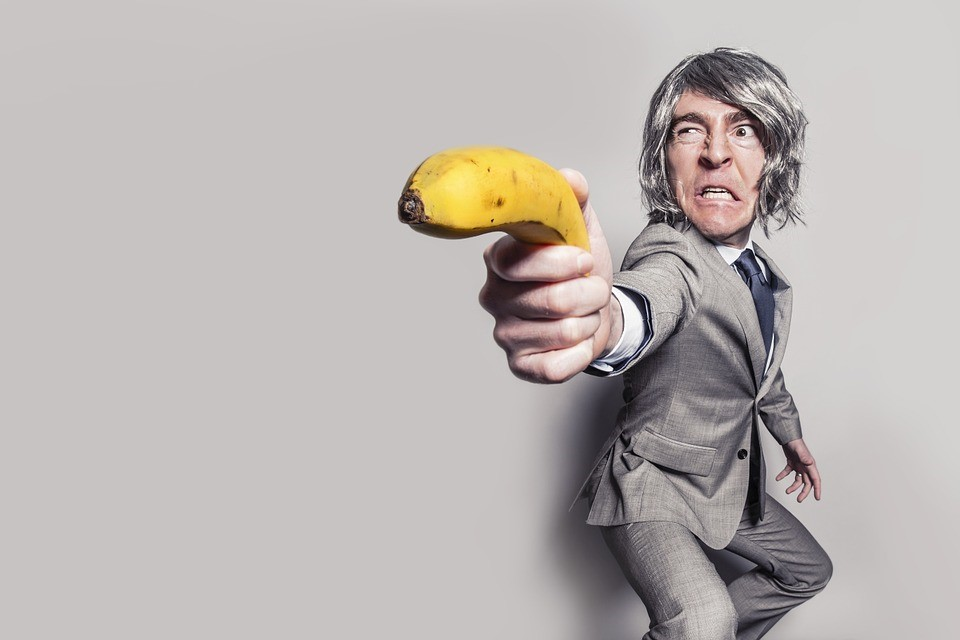 Hebbie dit zelluf bedacht ofzo?
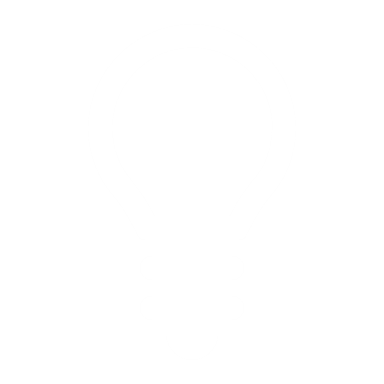 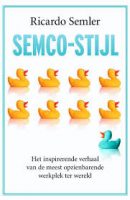 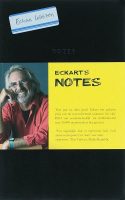 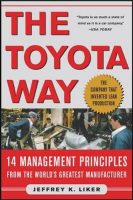 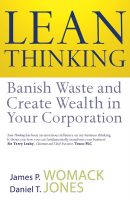 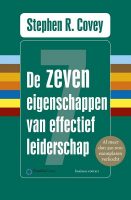 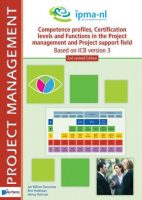 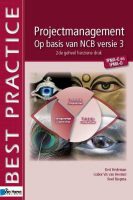 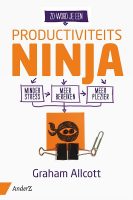 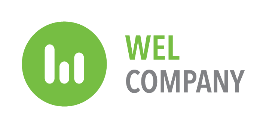 Bij ons werkt dat niet.
Jullie zijn klein, wij groot.
Wij doen geen dienstverlening, maar productie.
We kunnen toch niet zomaar alles loslaten?
Jullie hebben hoger opgeleide mensen, wij niet.
Ja maar dat wordt toch een chaos?
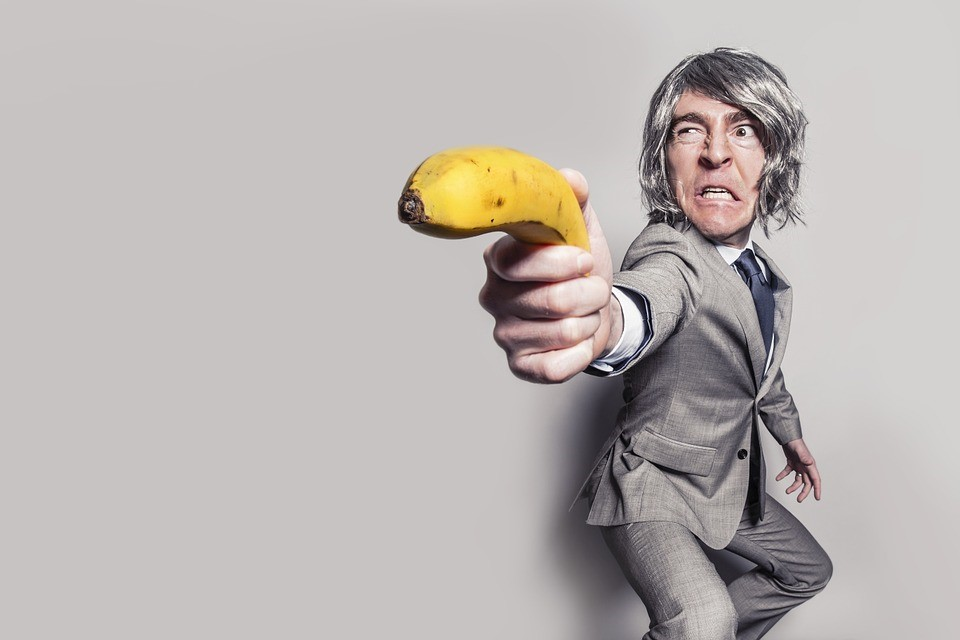 Ja maar…
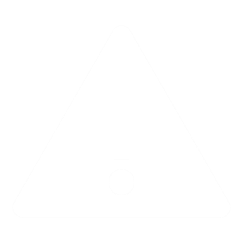 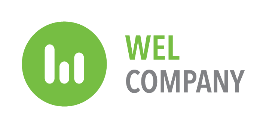 Transparantie
Bevlogenheid 

Medewerkerstevredenheid: 8,9
Klanttevredenheid: 9,0

In 2,5 jaar tijd 100% groei
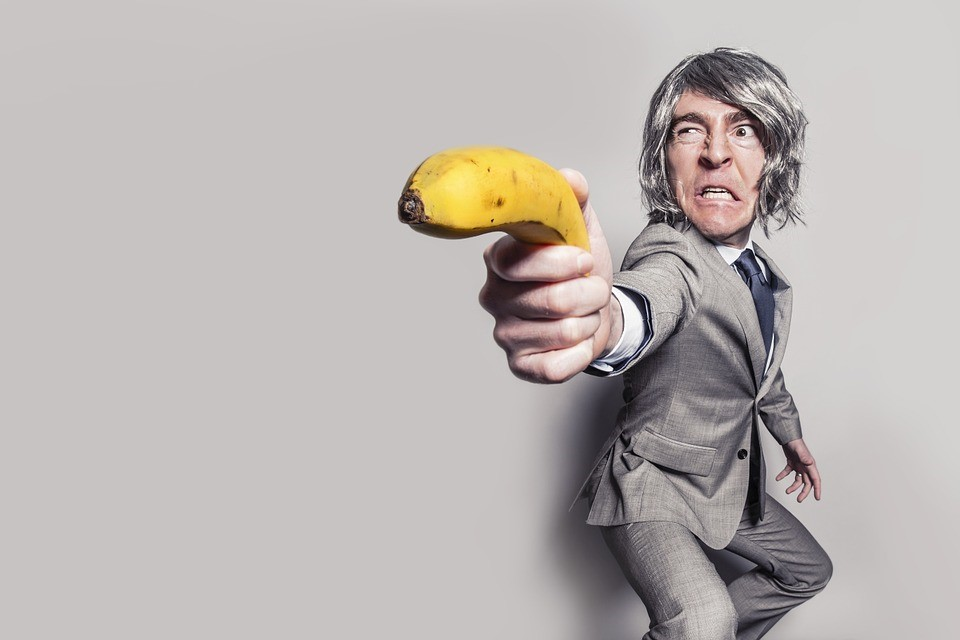 Resultaat
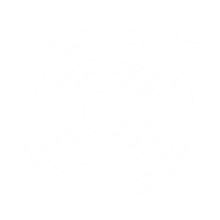 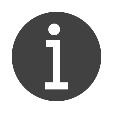 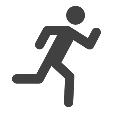 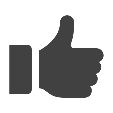 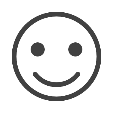 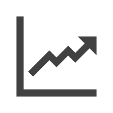 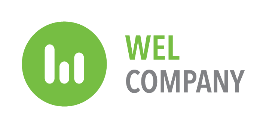 Koffie?
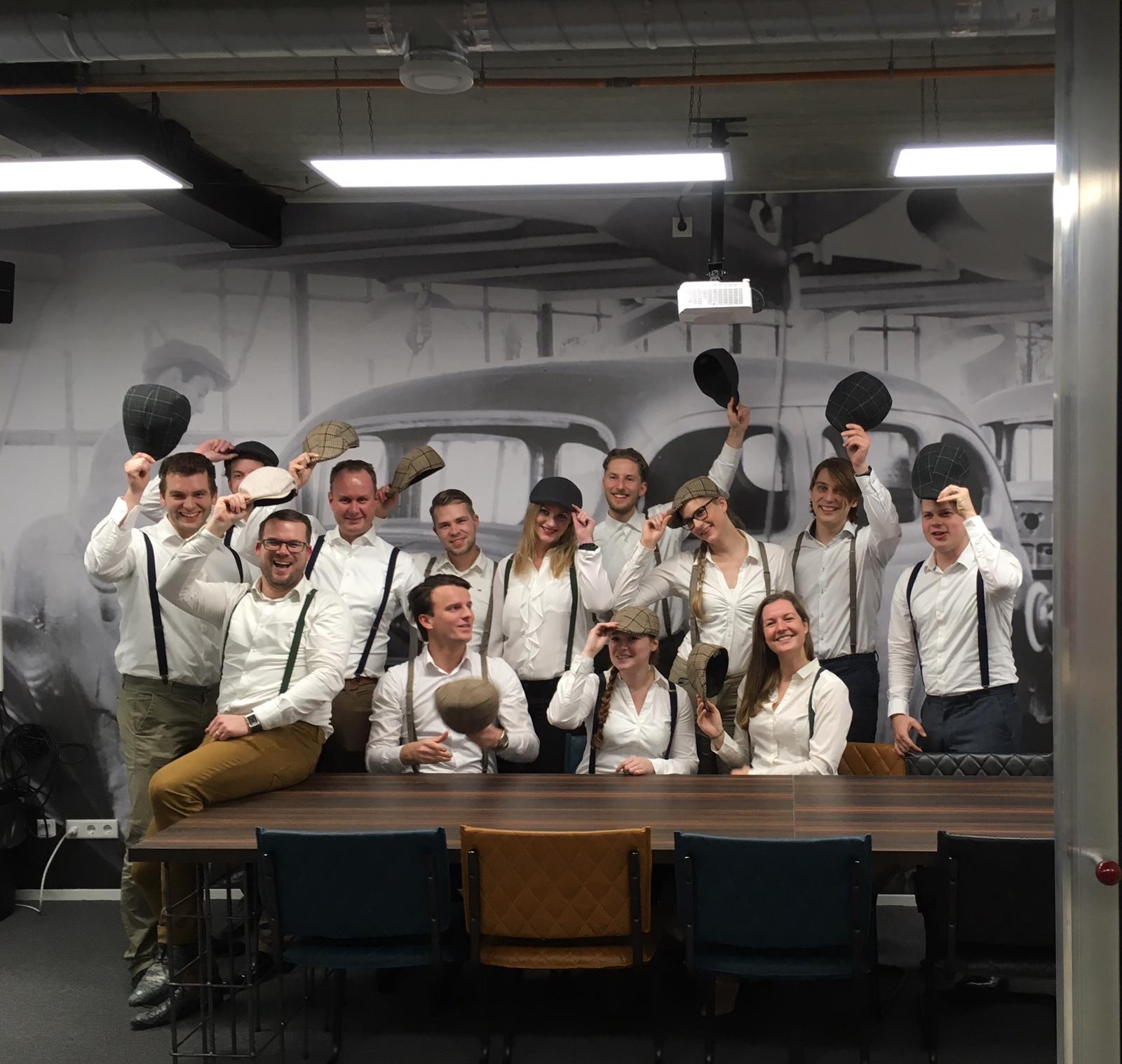 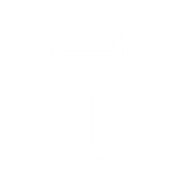 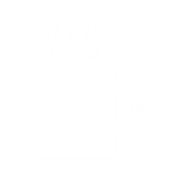 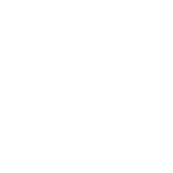 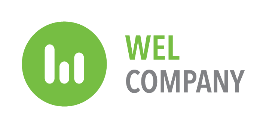